MPD 14th collaboration meeting
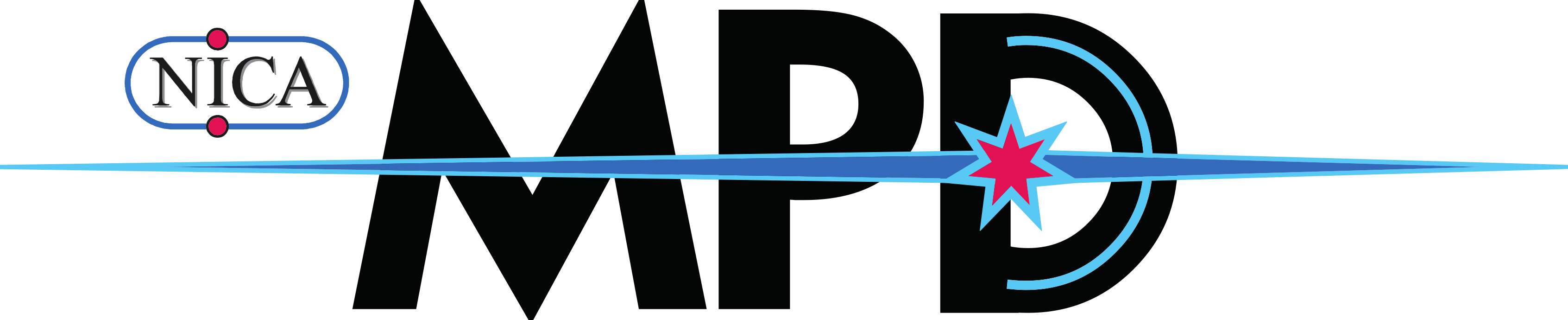 MLIT resources and services for the MPD  experiment
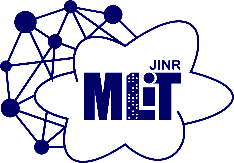 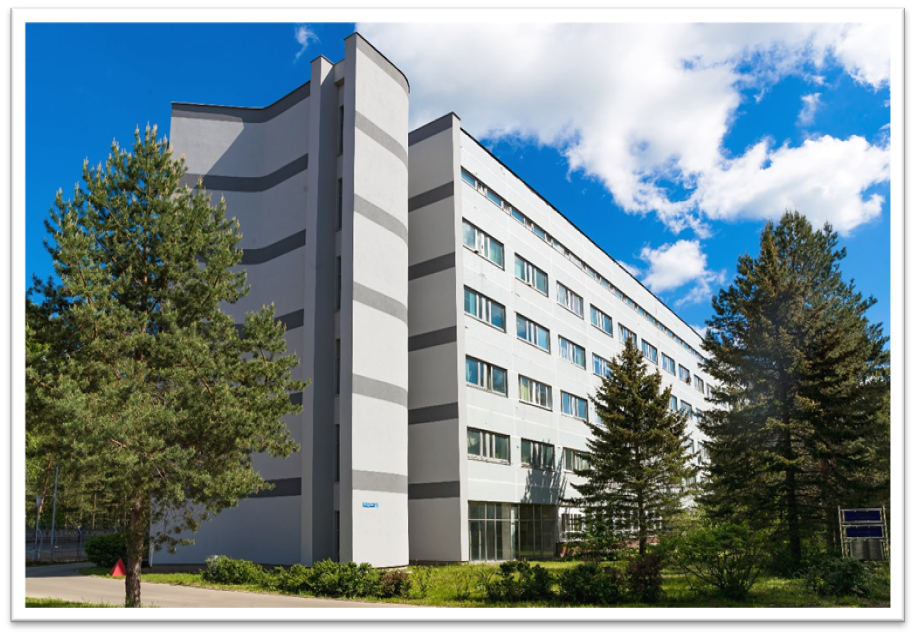 Igor Pelevanyuk
Mescheryakov Laboratory of Information Technologies
2
Network in JINR
JINR-Moscow 3x100 Gbit/s 
JINR-CERN - 100 Gbit/s and JINR-Amsterdam 100 Gbit/s for LHCOPN, LHCONE, GEANT networks 
Direct channels up to 100 Gbit/s for communication using RU-VRF technology with the collaboration of RUHEP research centers and with Runnet, ReTN networks
The multi-site cluster network with a bandwidth 4x100 Gbit/s between VBLHEP and MLIT
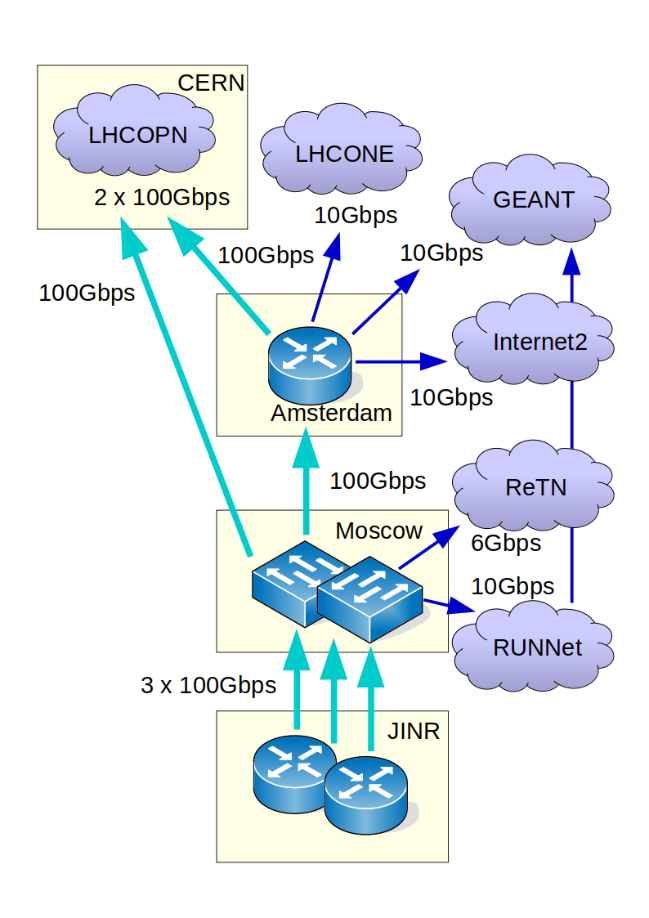 The JINR LAN comprises:
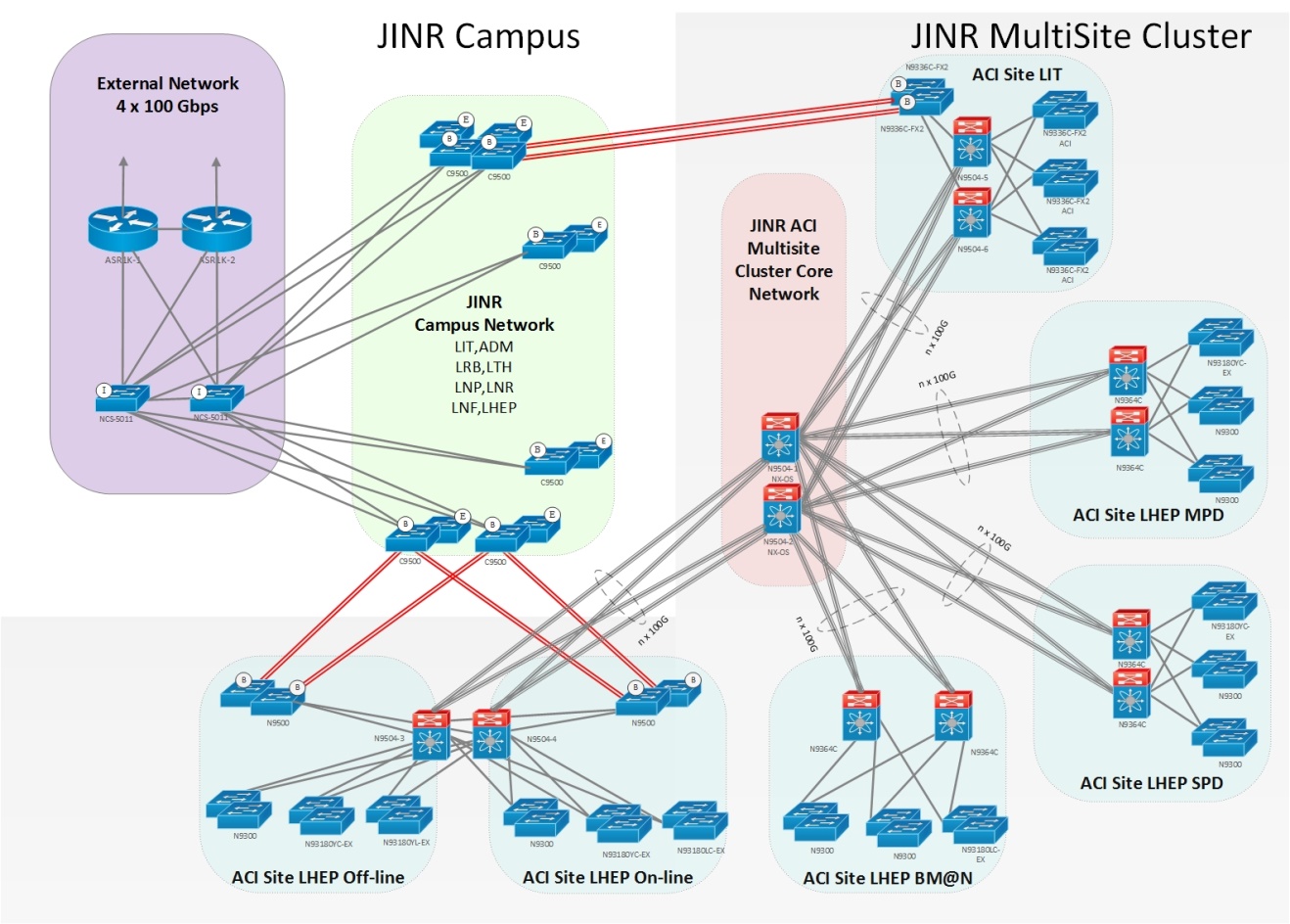 9291 network elements
18044 IP-addresses
6355 users registered within the network
4477  *.jinr.ru service users
1455 digital library users
837 remote VPN 
111 EDUROAM  users
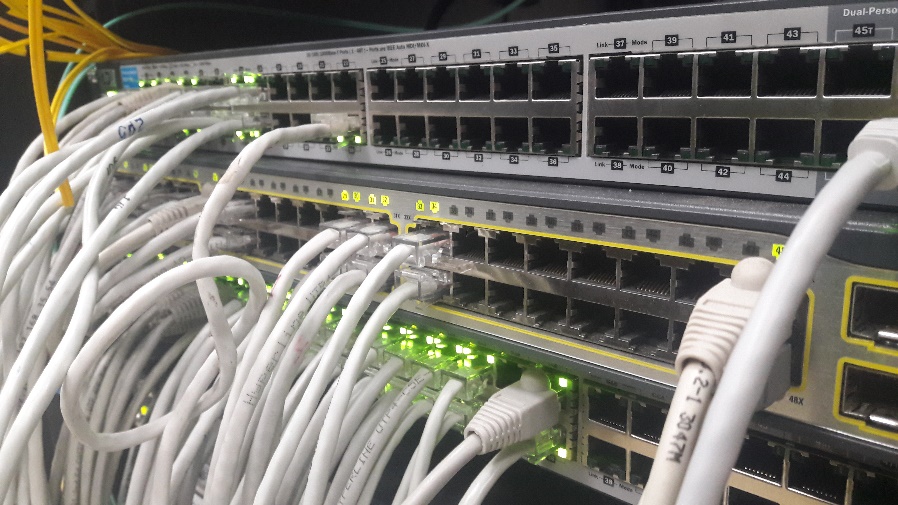 3
NICA network
Worldwide NICA Collaboration
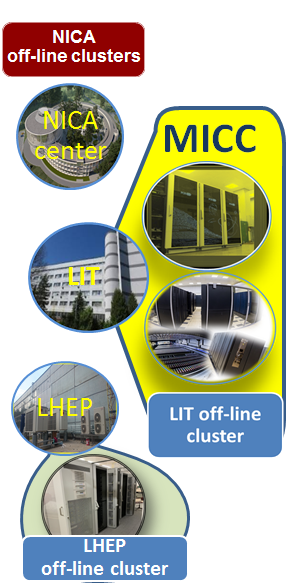 400 Gbps
400 Gbps
400 Gbps
400 Gbps
400 Gbps
400 Gbps
400 Gbps
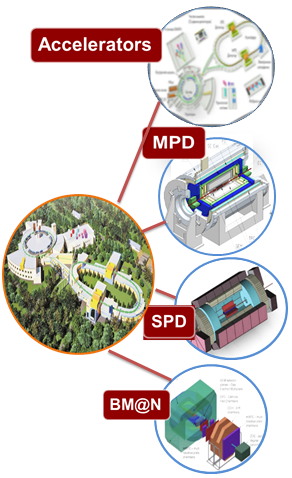 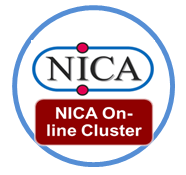 Lattice QCD calculations
Simulation of nuclear reactions
Event reconstruction
4
Physics analysis
Multifunctional Information and Computing Complex
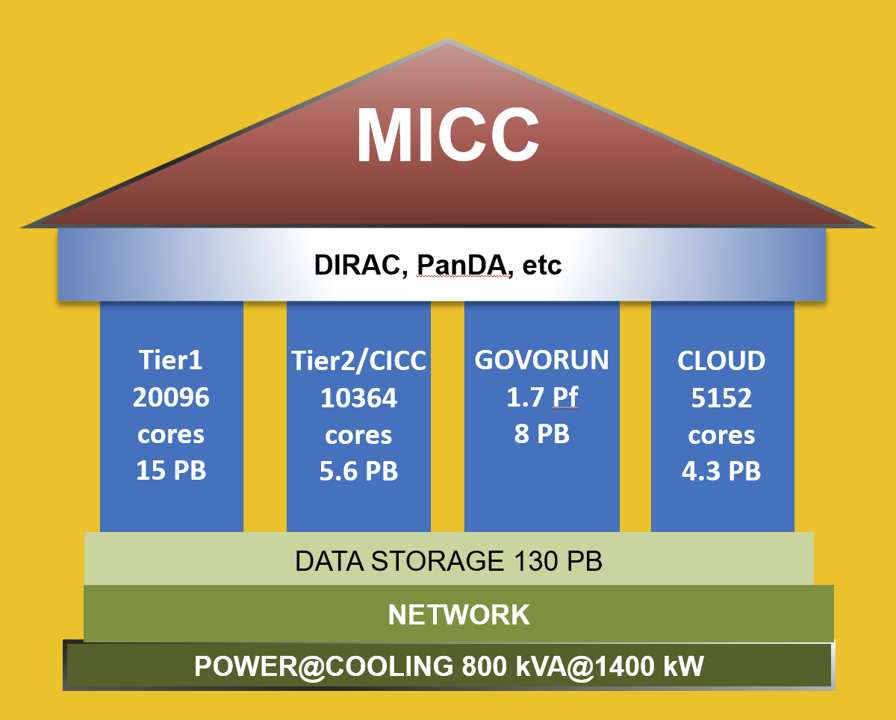 4 advanced software and hardware components:
Tier1 grid site
Tier2 grid site 
Govorun supercomputer
Cloud infrastructure 
Distributed multi-layer data storage system
Disks 
Robotized tape library
Engineering infrastructure
Power 
Cooling 
Network
Wide Area Network 
Local Area Network
We ensure multifunctionality, scalability, high performance, reliability and availability in 24x7x365 mode for different user groups that carry out scientific studies within the JINR Topical Plan
5
MICC storage systems
Disks
43 PB
Tapes
100 PB
Tapes are primarily used for data backups
Disks are the main storage that allows processing of experimental and Monte-Carlo data
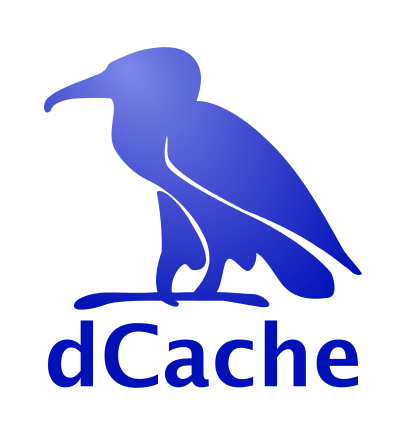 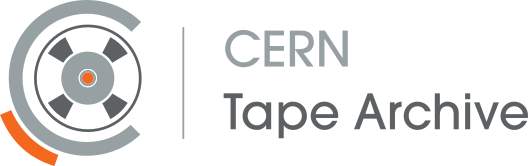 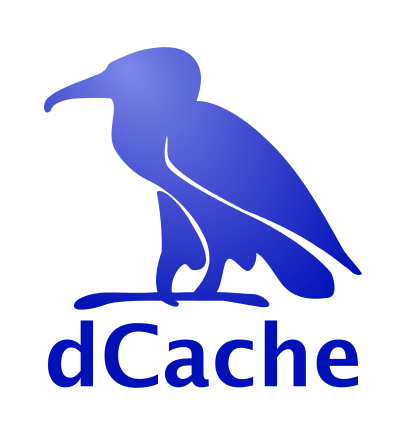 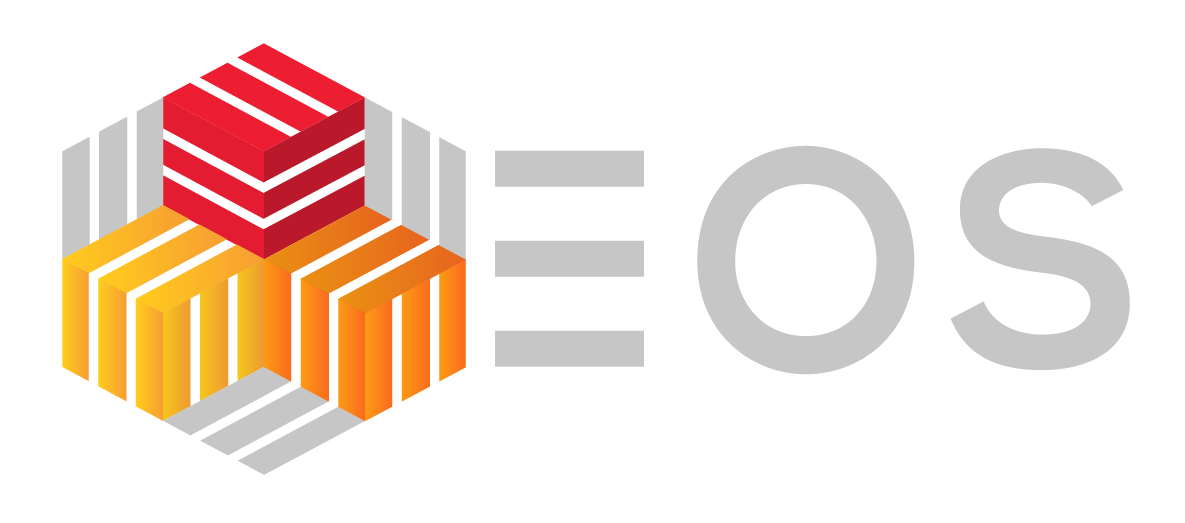 Enstore
Enstore is the original system that may work with dCache to provide access to tapes. CTA is a CERN archival solution, it is rather new system which was adopted by many experiments.
EOS storage is used by all experiments on NICA collider. dCache is used by CMS experiment.
MPD statistics on MLIT EOS:
Physical space occupied – 2.04 PB
Physical space free – 0.36 PB
MPD space on EOS may be expanded (to some extent) by request.
CTA is proposed to be used as an archival storage for MPD. That is ongoing work by MPD members from MLIT.
6
DIRAC in JINR
MLIT MICC basic facility
LHEP resources
MLIT CTA
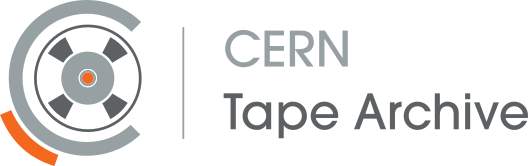 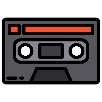 Other/Collaboration resources
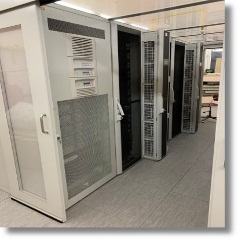 DAQ computing
farm
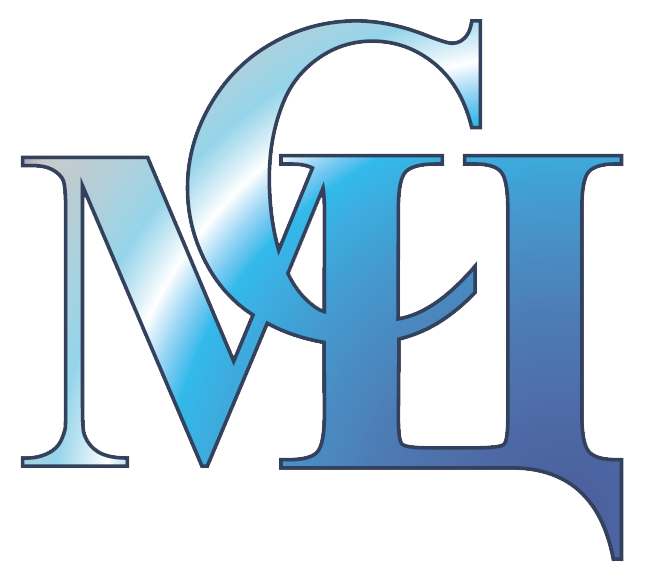 UNAM
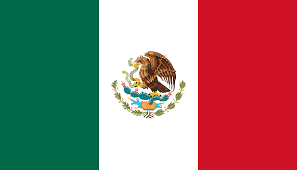 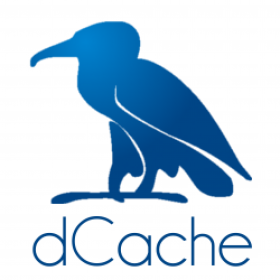 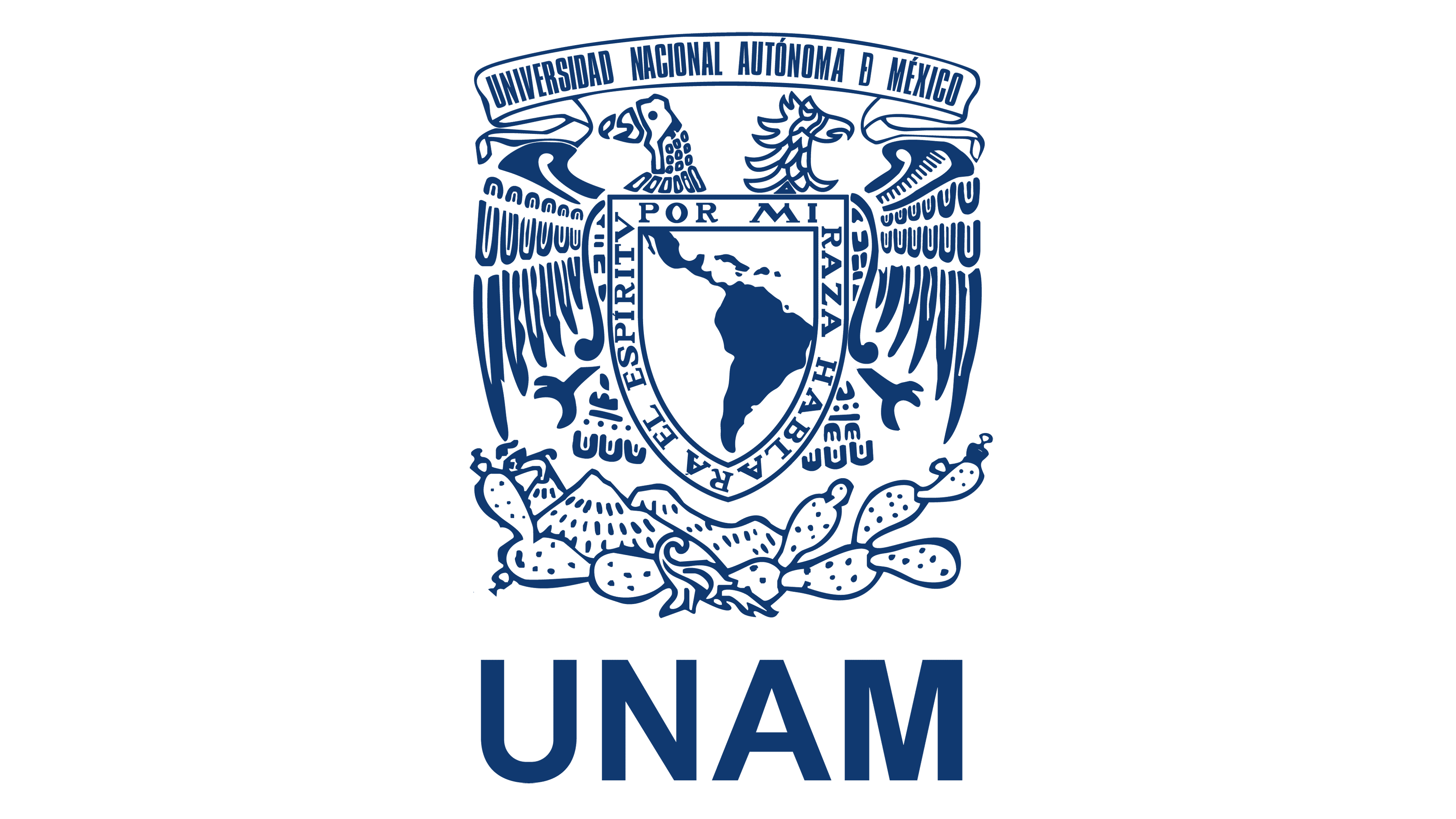 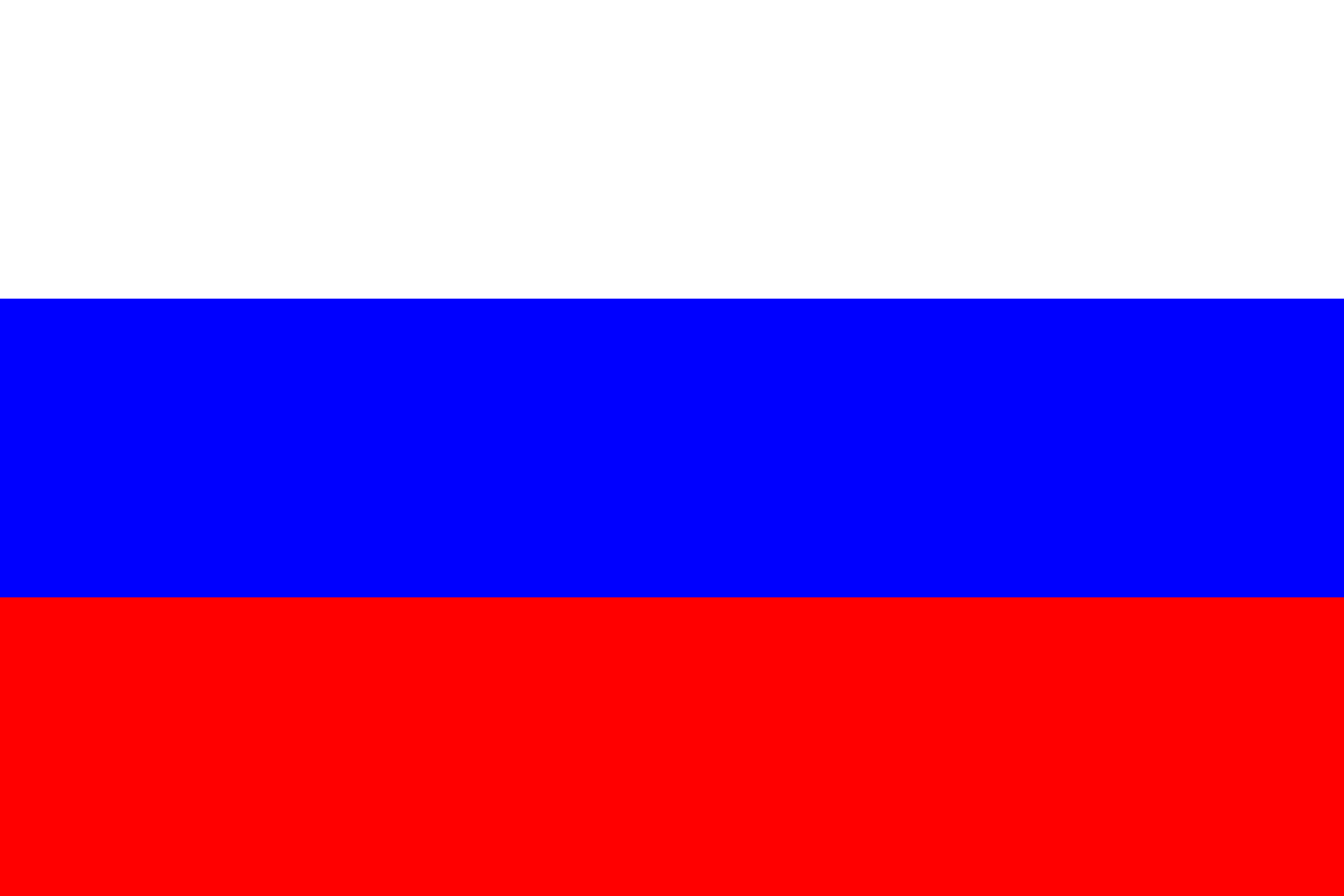 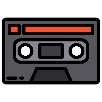 PRUE
INP
NOSU
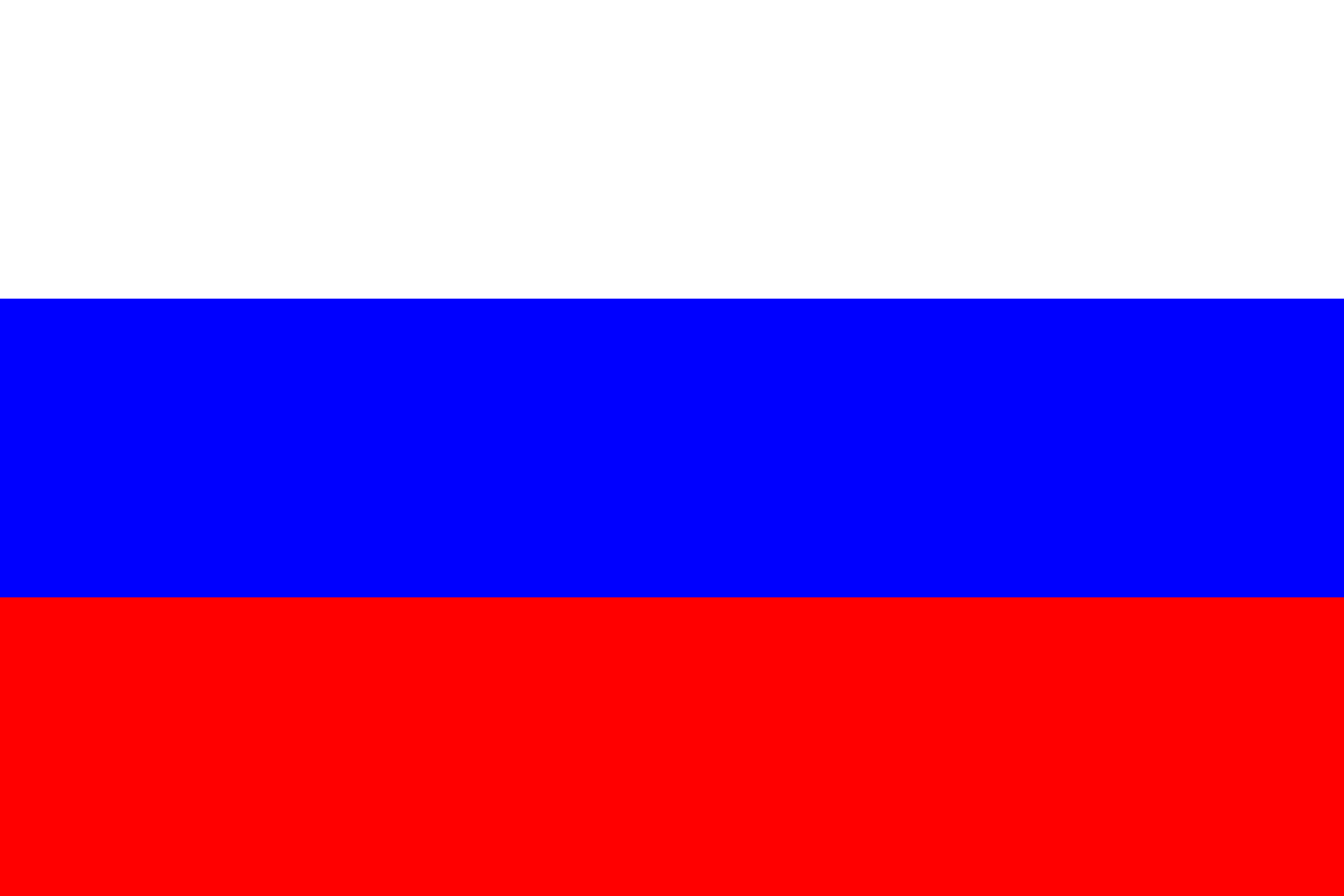 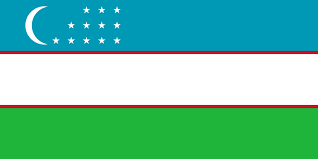 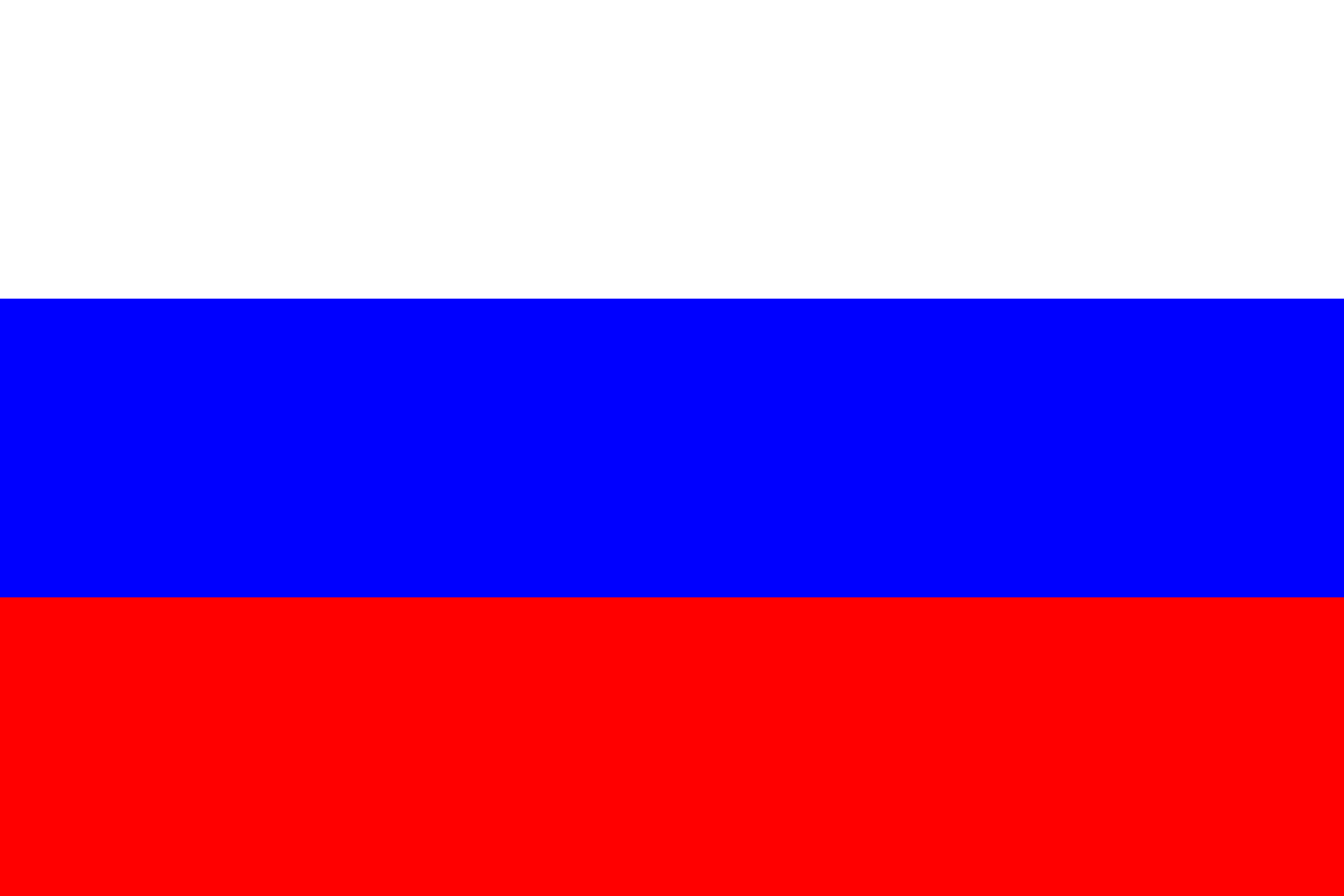 ASRT
Clouds
IPANAS
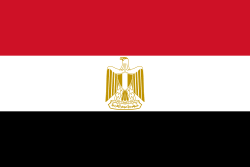 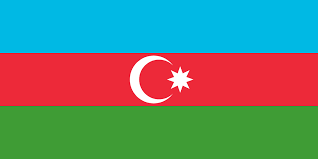 MLIT EOS
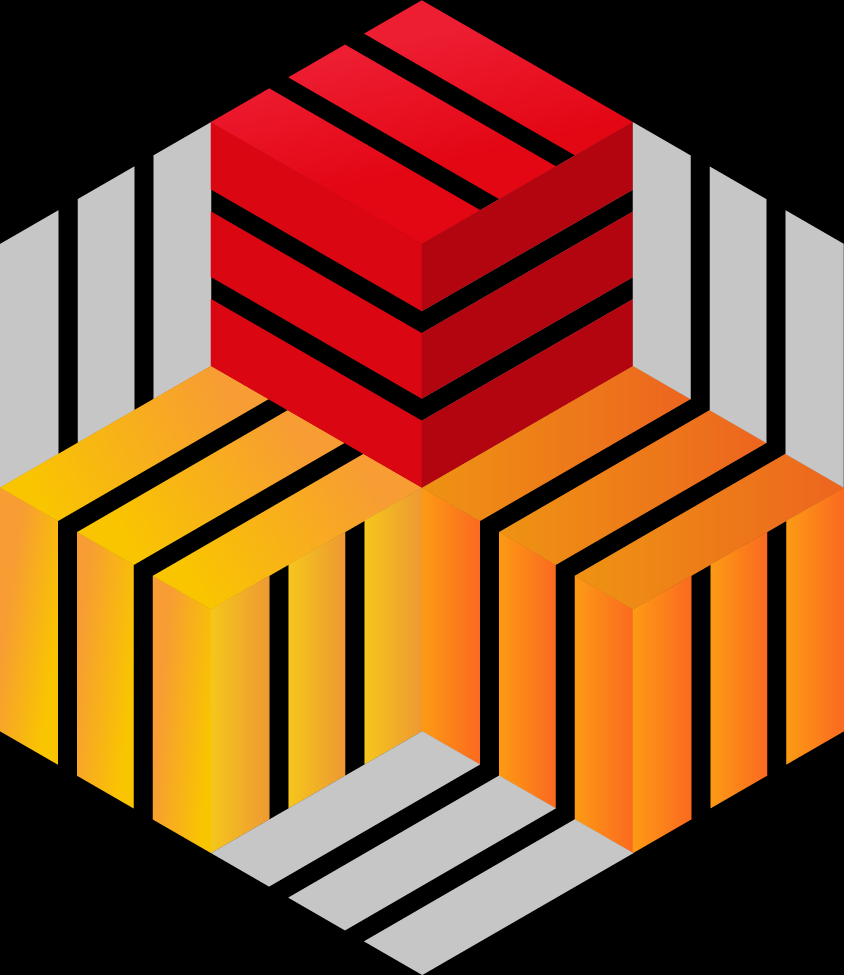 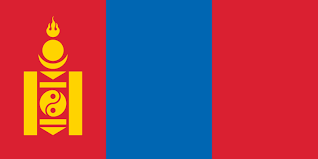 INP
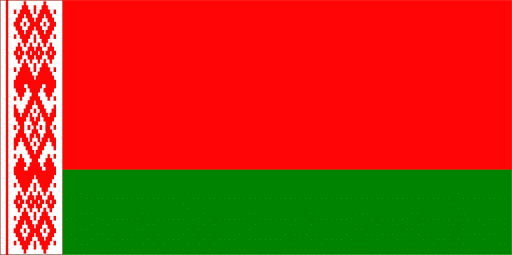 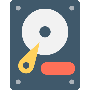 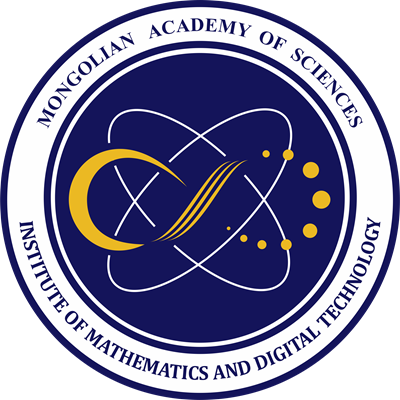 INRNE
SU
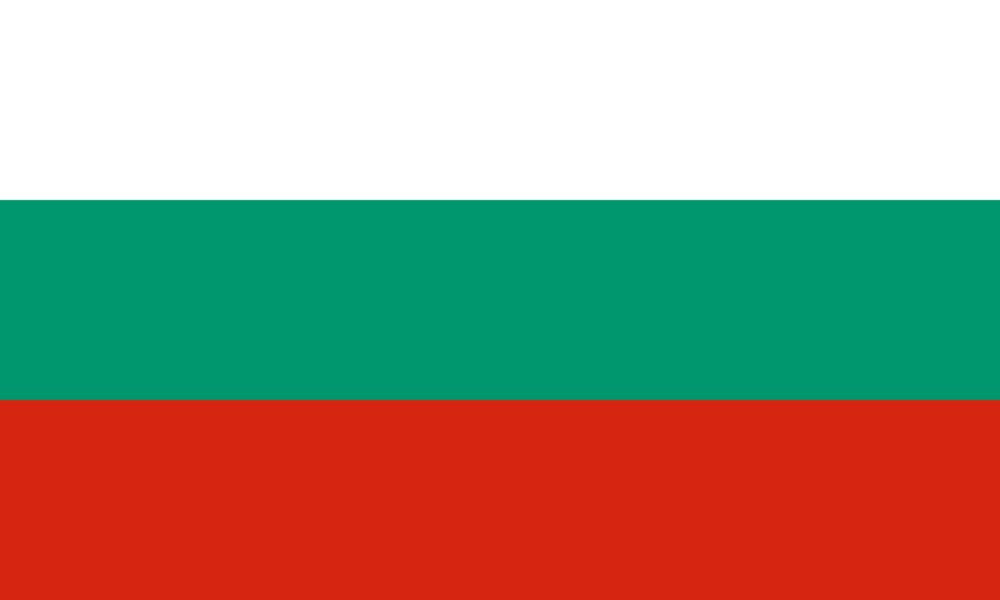 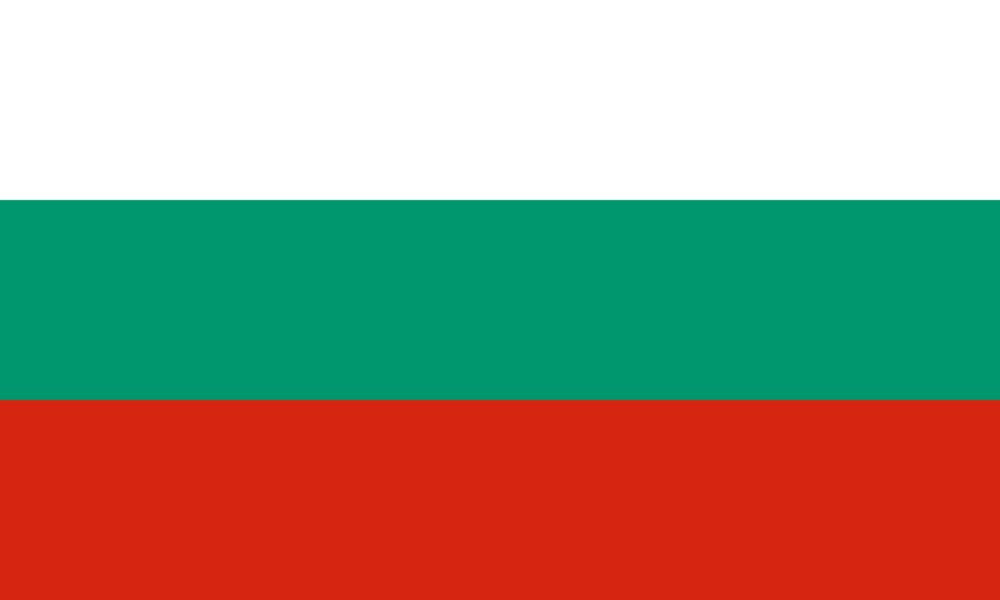 INP
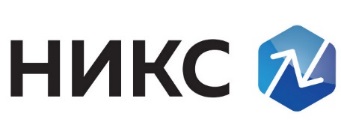 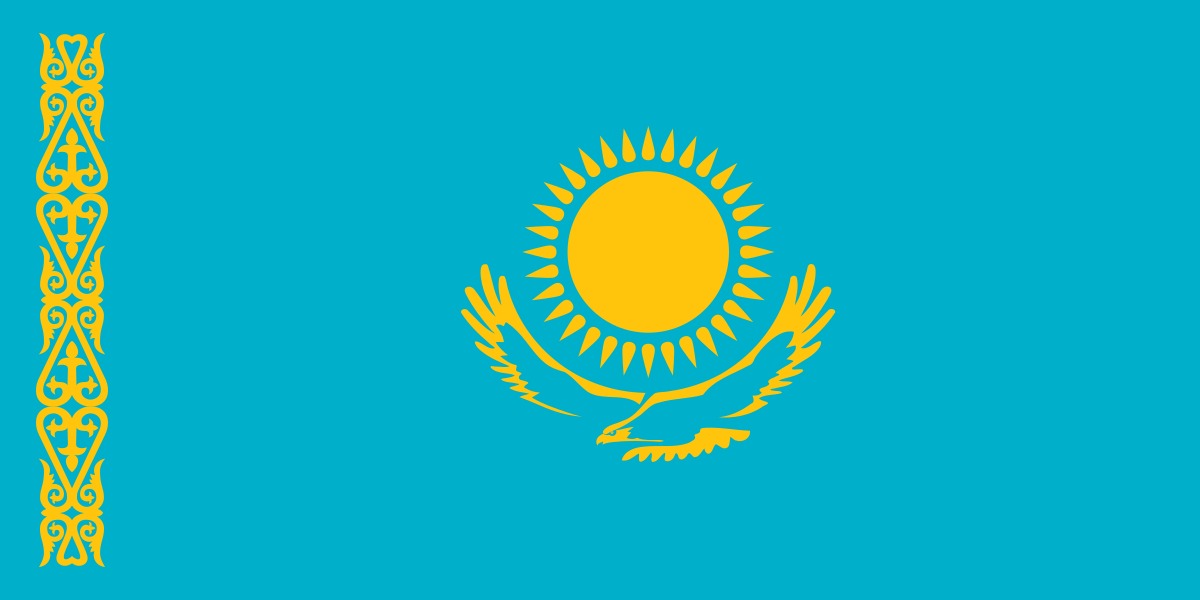 7
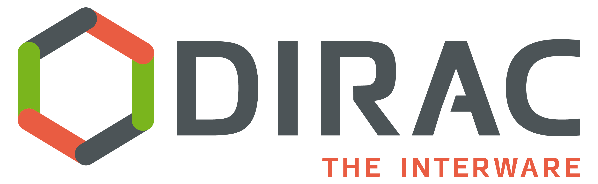 Tier-1
Tier-2
Govorun
JINR Cloud
NICA cluster
DDC cluster
MSC
Polytech
MEPHI
IMDT
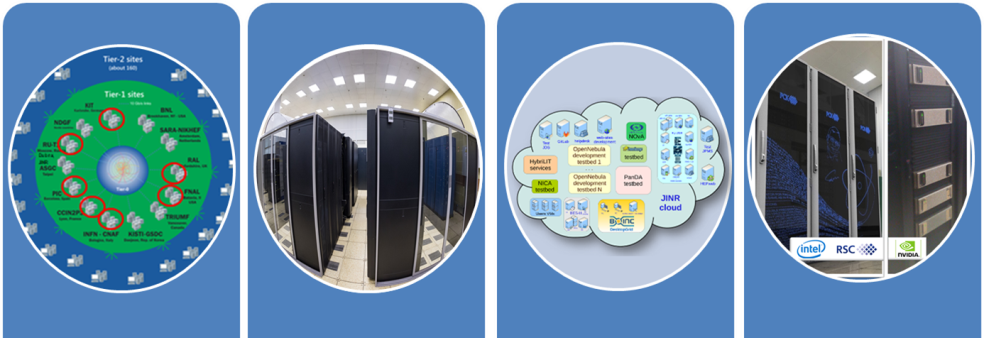 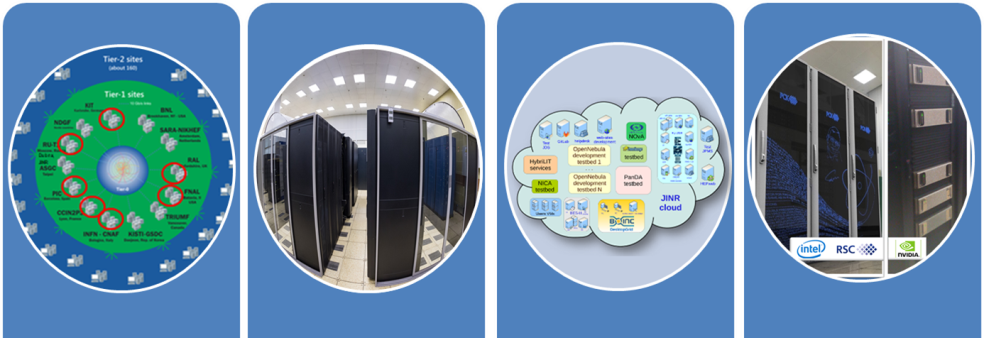 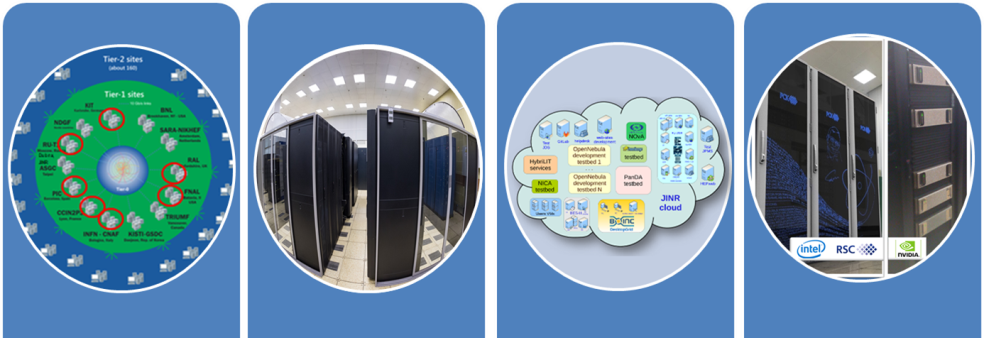 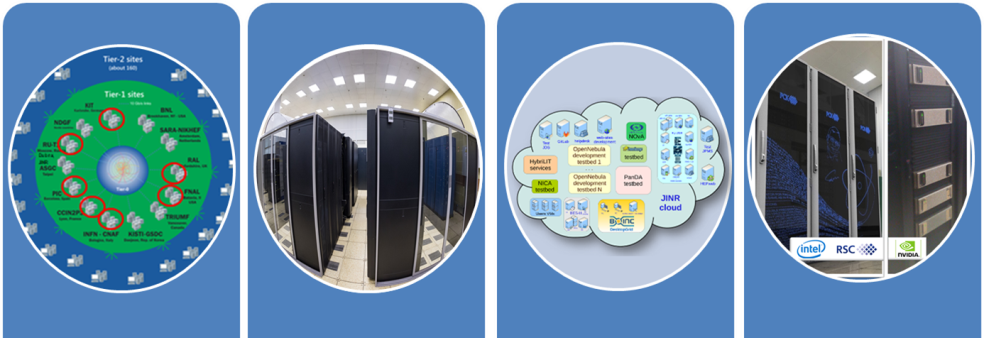 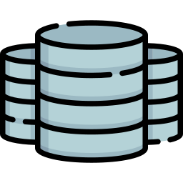 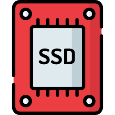 Lustre
Ultra-fast storage
Successful MPD Jobs executed
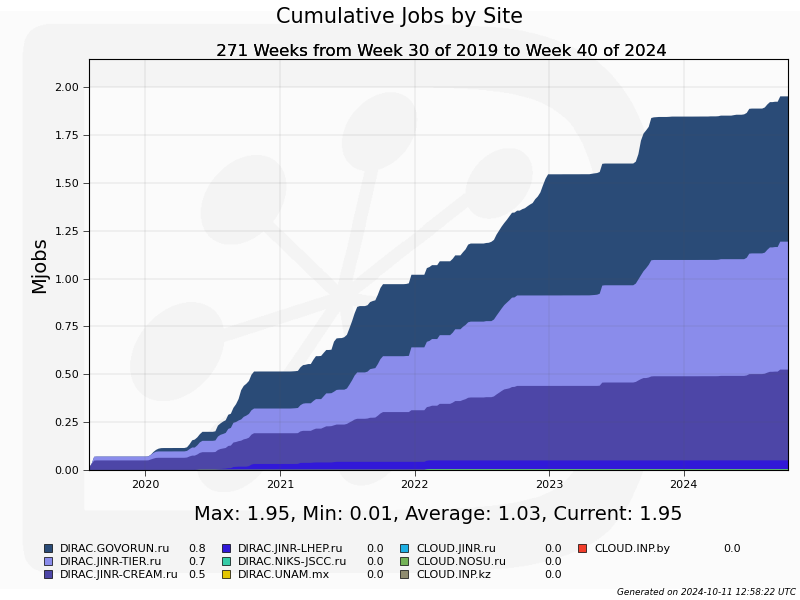 1.95 M
jobs completed
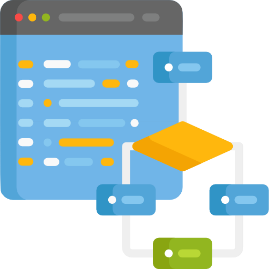 8
Successful MPD Jobs walltime
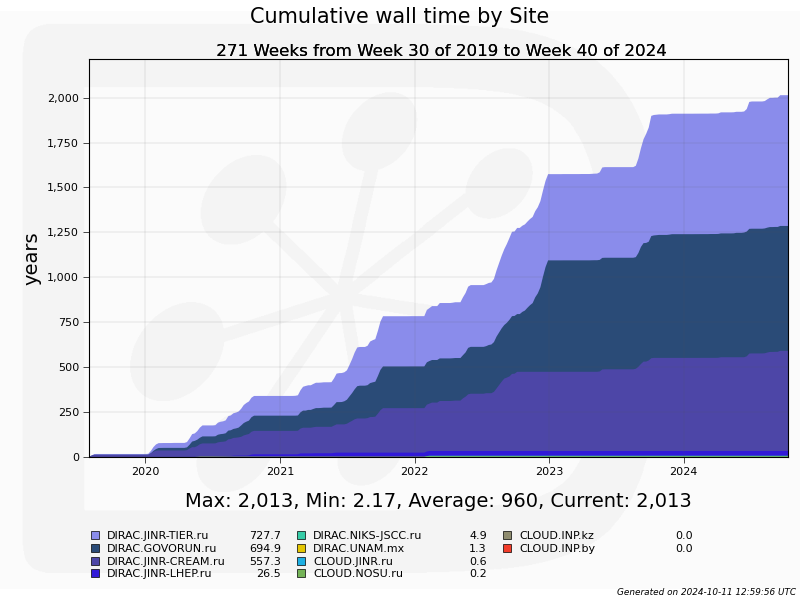 2013
total computation time (years)
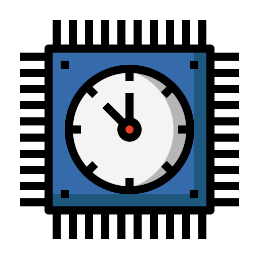 9
Successful MPD Jobs normalized time
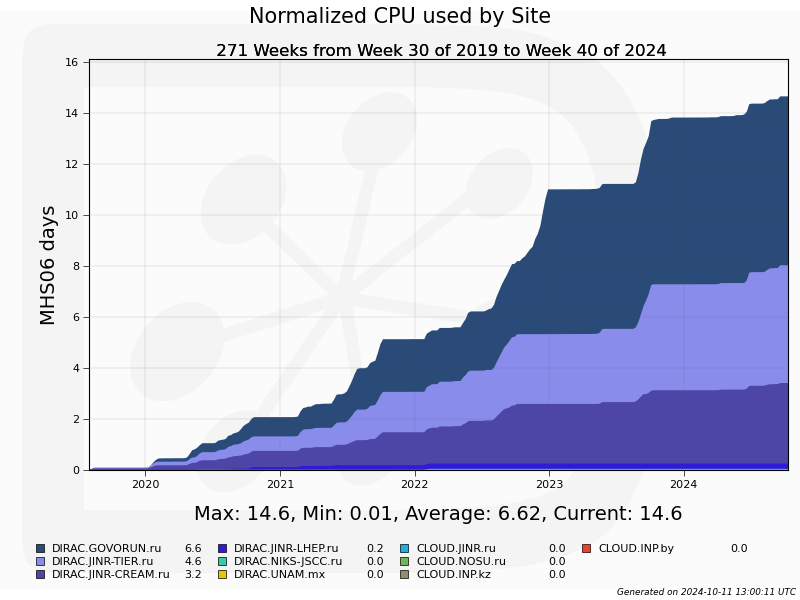 40k
HEPSpec06 Years
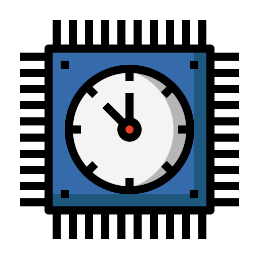 10
MPD in numbers
36
data generation campaigns
1.6 PB
MPD data produced
2013
total computation time(years)
1.412 B
events generated
568
events reconstructed
1.95 M
jobs completed
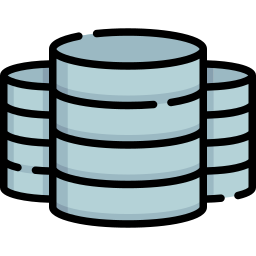 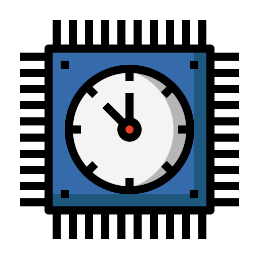 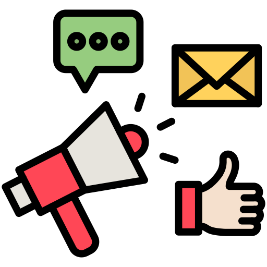 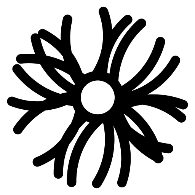 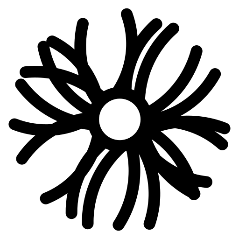 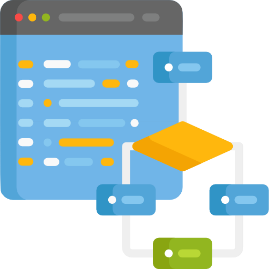 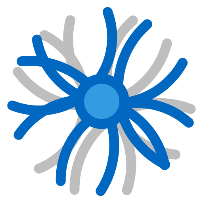 10
data analysis campaigns
500 M
events analyzed
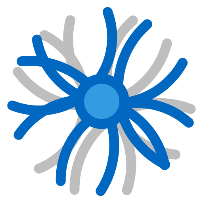 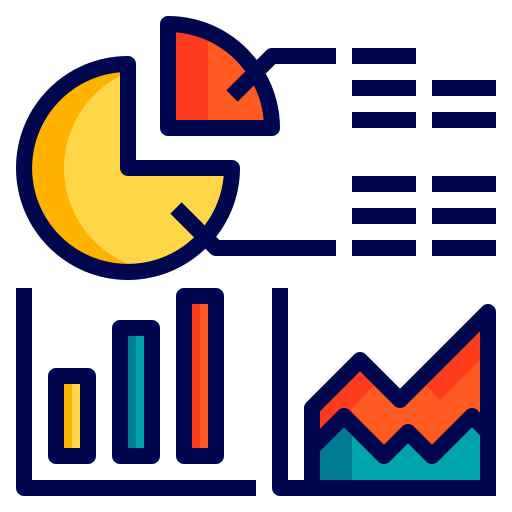 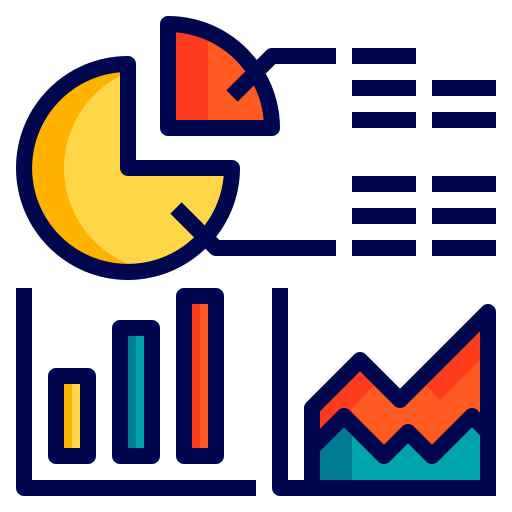 11
Distributed Lustre Govorun/NCX
The task is to simplify data transfers between Govorun supercomputer and NCX cluster
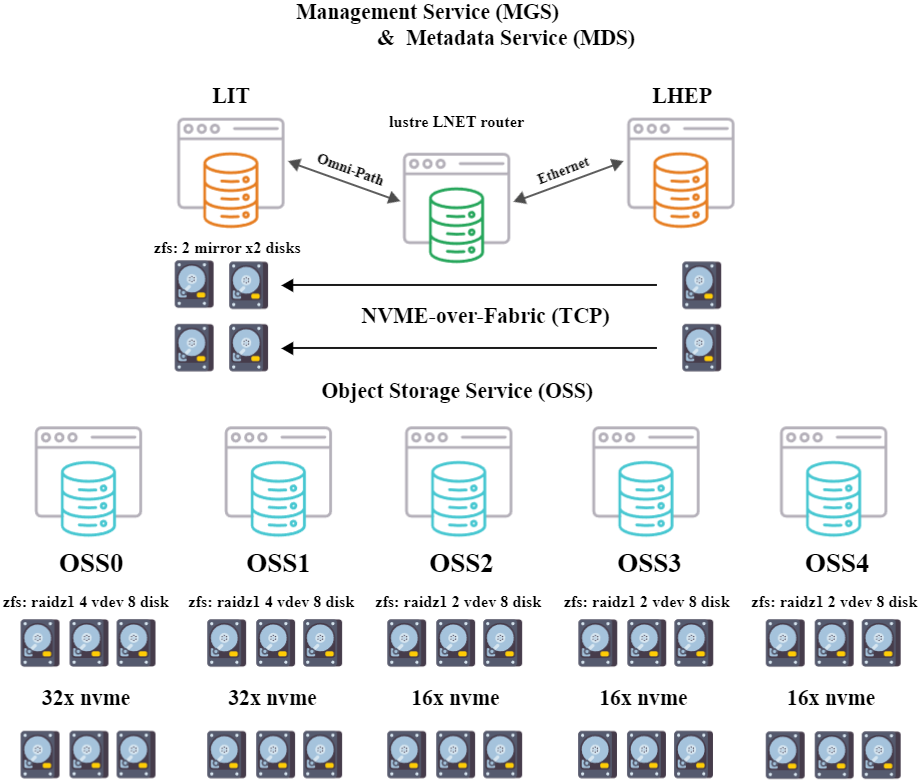 Distributed Lustre file system consists from two parts. One on NCX cluster and one on Govorun supercomputer.
Tests done with DIRAC demonstrated good performance of distributed Lustre file system which  was similar to local HDD performance.
12
MPDRoot Developments
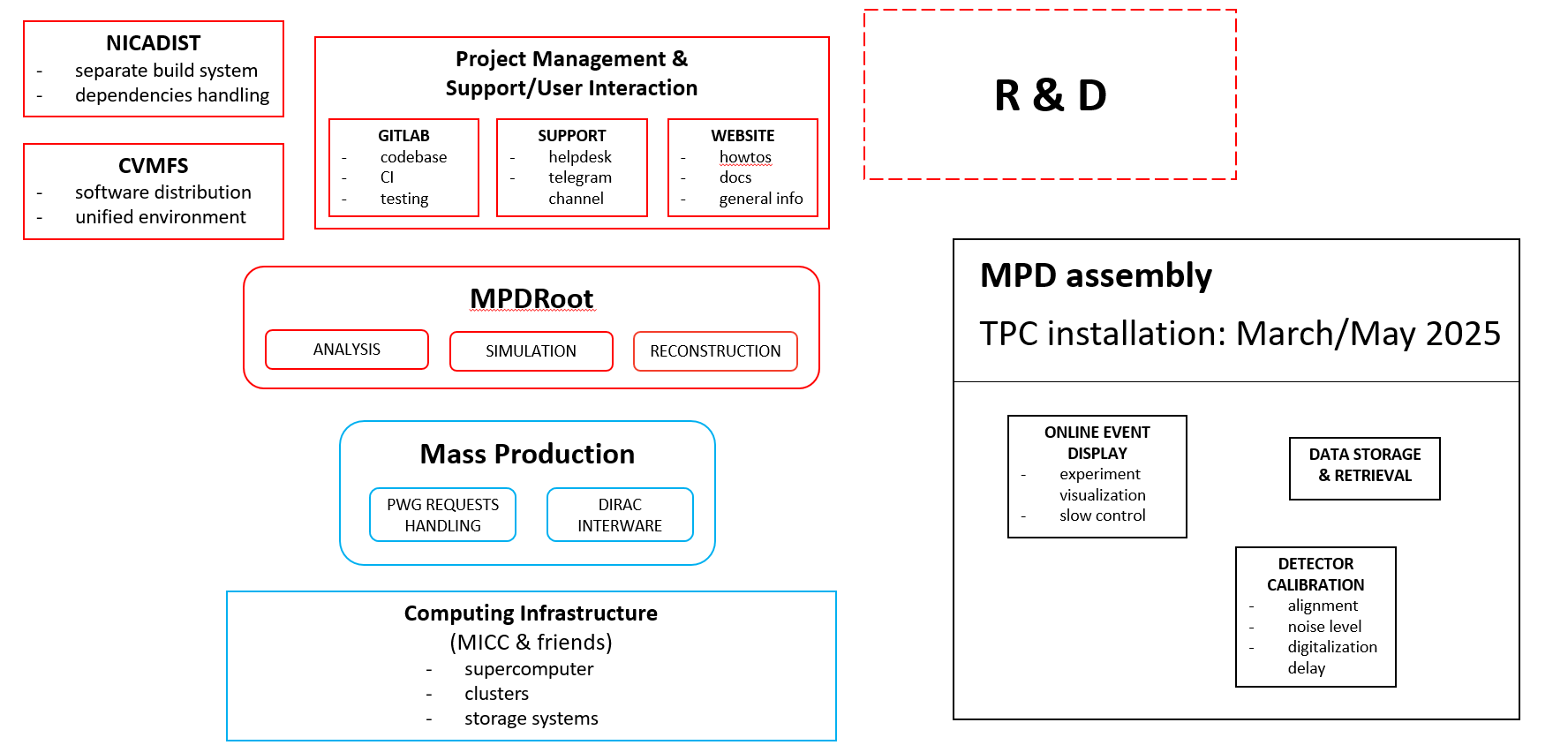 MLIT is responsible for applying modern development and integration techniques for mpdroot software. New releases are published regularly.
Automatic tests and deployment is done using GitLab and CVMFS.
git.jinr.ru/nica/mpdroot/-/releases
New features
Analysis updates (physicists) 
LUSI detector 
Global QA histograms
ACTS vertexing
ACTS v36 port
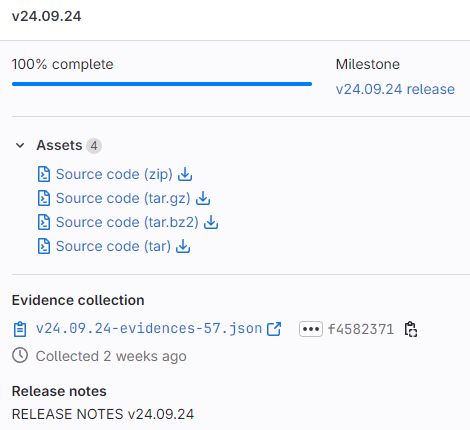 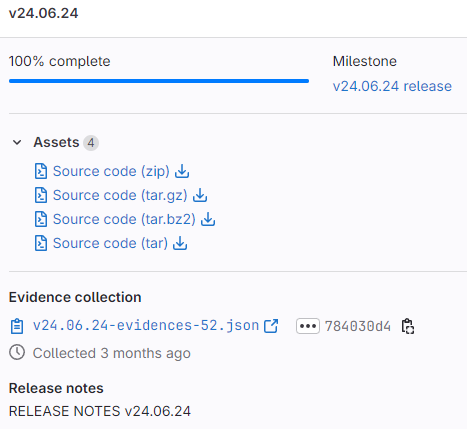 Latest dependencies
ROOT ……… 6.32.06
GCC ………….13.2.0
Boost ……….1.83.0
FairRoot .… 18.6.10
GEANT4 .… 11.2.1
Python …... 3.12.4
GSL ………….2.8
Fedora 40, Ubuntu 24.04 LTS
More detailed info will be presented  today by Slavomir Hnatic:
https://indico.jinr.ru/event/4806/contributions/27982/
13
MPD databases
There are two databases that are in development now and crucial for successful MPD operations: Geometry DB and Conditions DB.
	Team in MLIT develops their structure and study a way to improve performance of these databases.
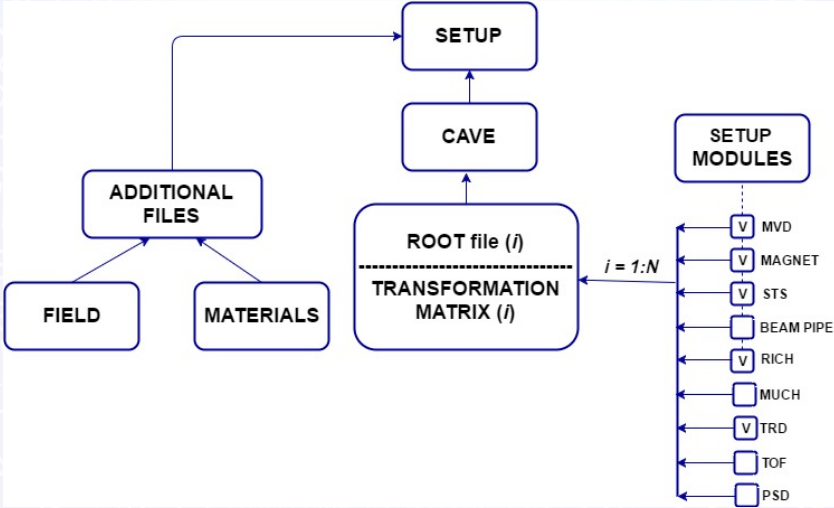 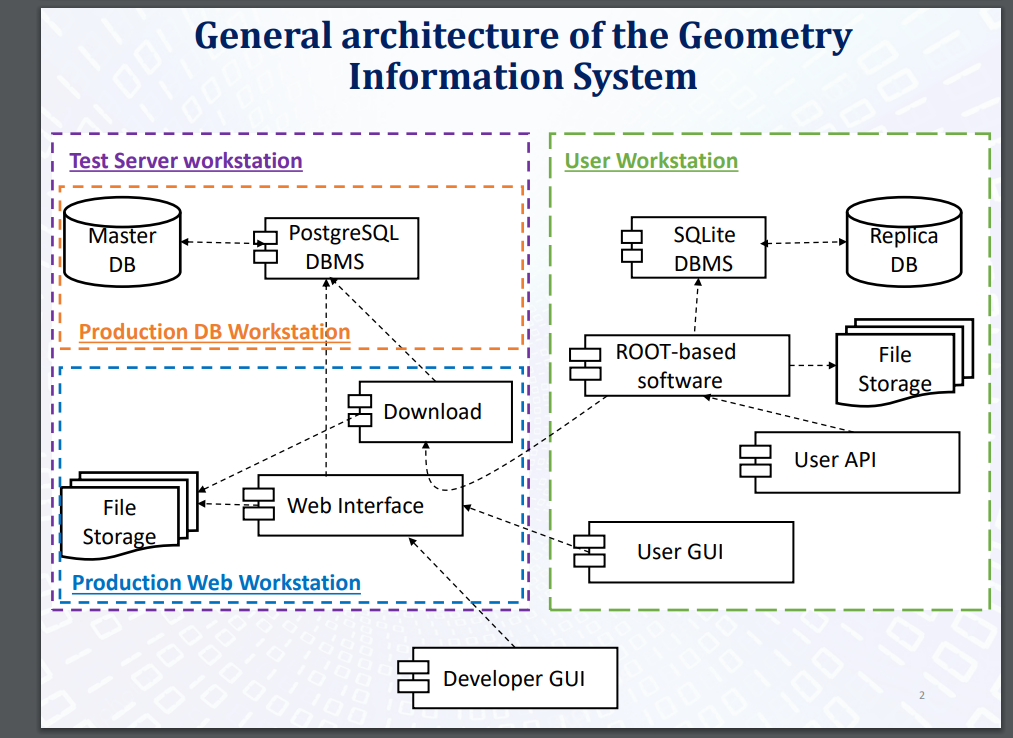 The prototype of the Condition database, at the request of users, was created in 2023. For this purpose, the state database created for BM@N was used. It was adapted for the MPD experiment. At the moment, it is being transferred from the HybriLIT to a special machine.
14
Central Database Service
What we have now
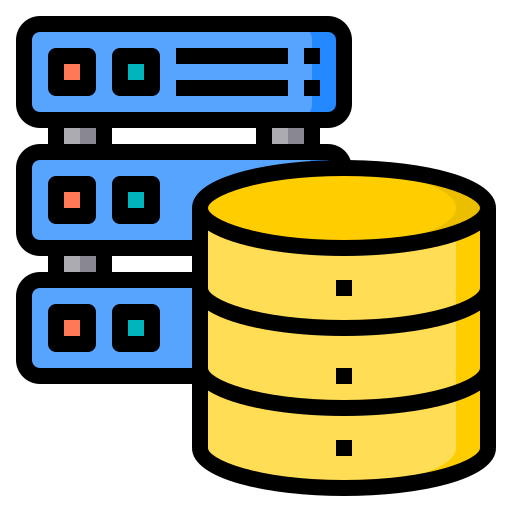 The need to host and support a number of databases leads to the need for some sort of Central Database Service. 
An establishing meeting was organized with representatives from MPD experiment to discuss requirements and usage models of this service.
GeometryDB
PostgreSQL 17
CentOS 7
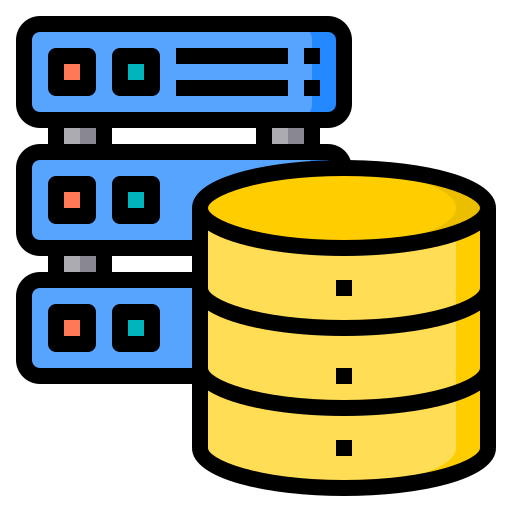 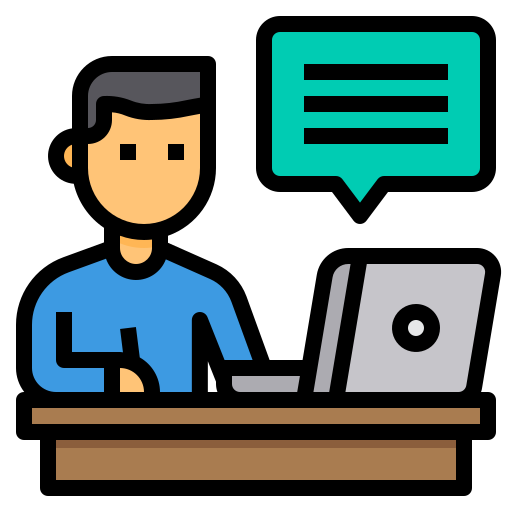 Members List
PostgreSQL 16
Ubuntu 22.04
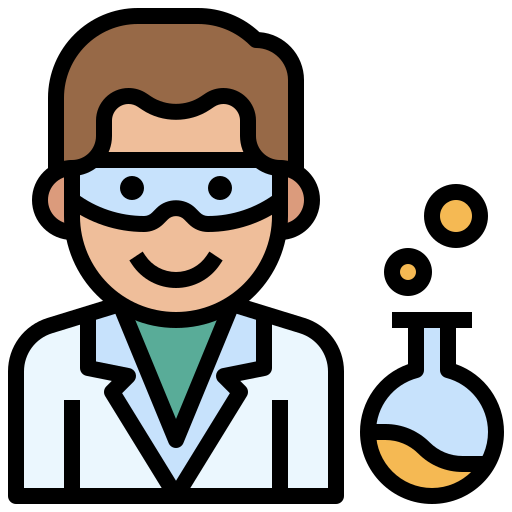 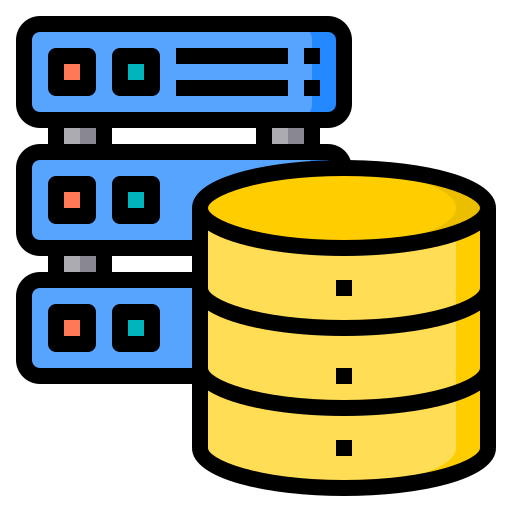 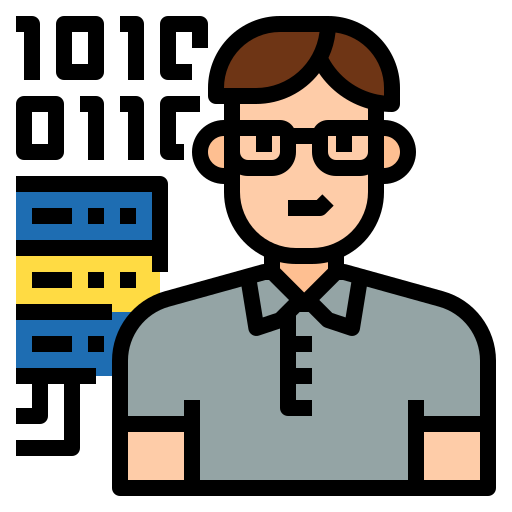 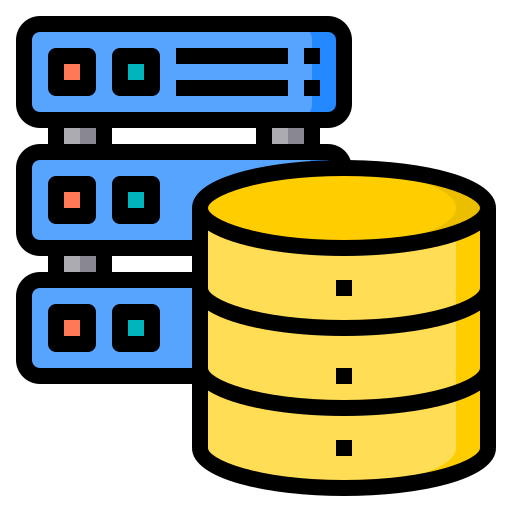 WebSiteDB
Mysql 7
AlmaLinux
ConditionsDB
MariaDB 10
AlmaLinux
Where we go
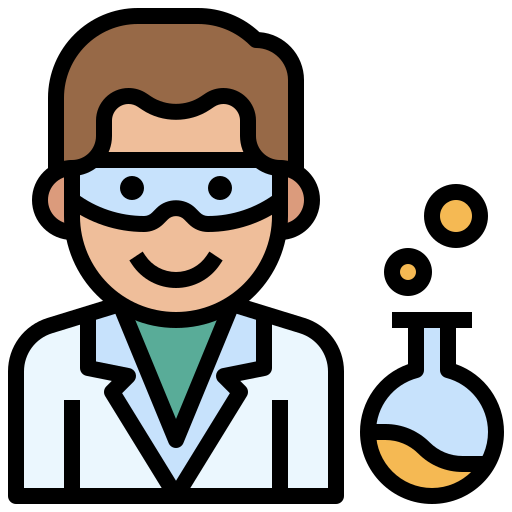 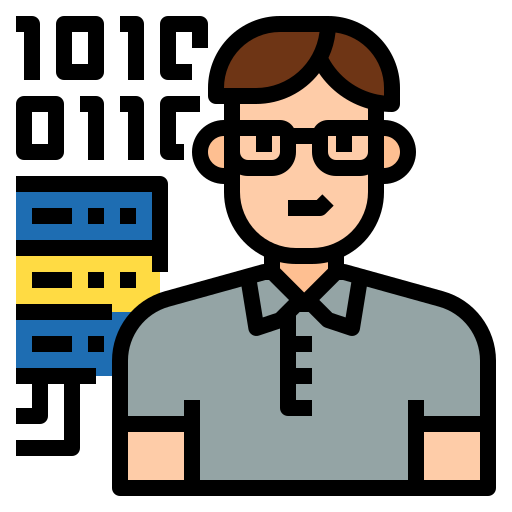 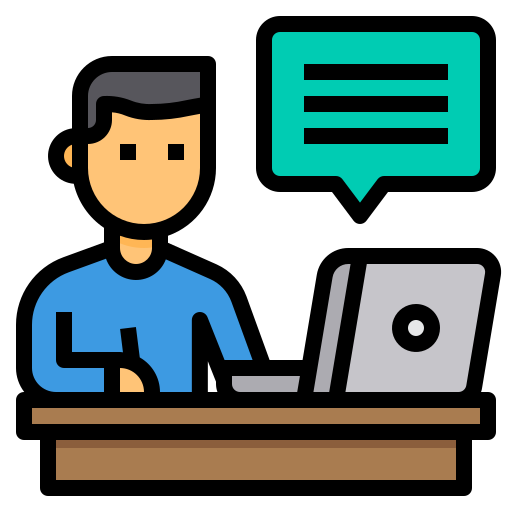 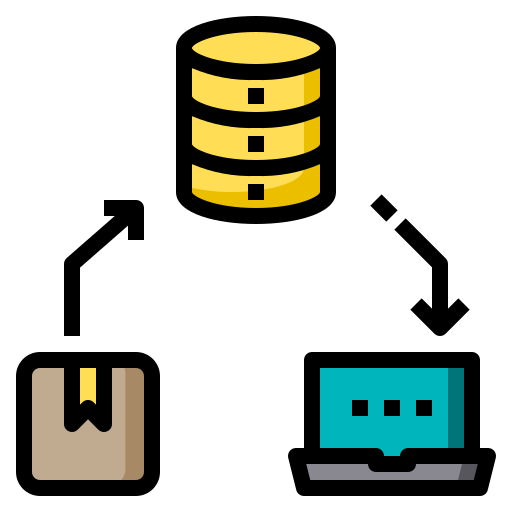 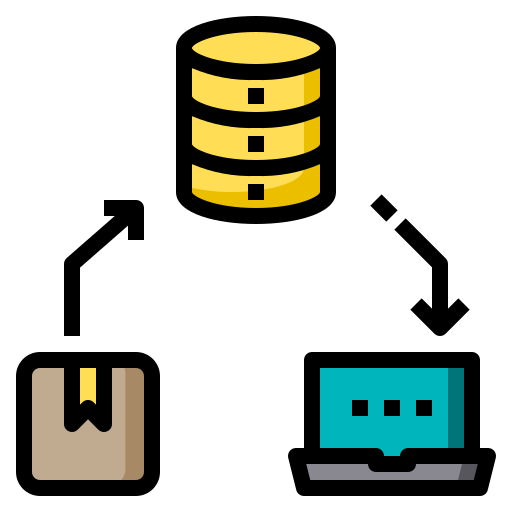 This approach should:
Free developers from administration
Simplify OS and DB updates
Automate backup procedures
Improve security
Boost DB performance
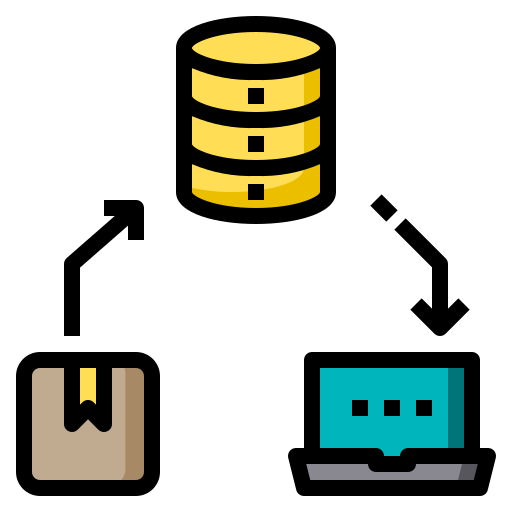 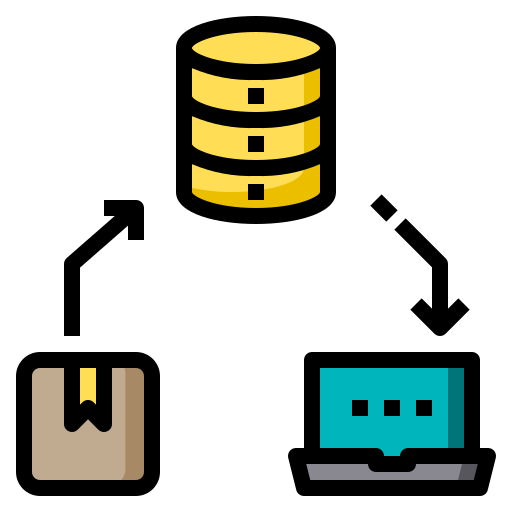 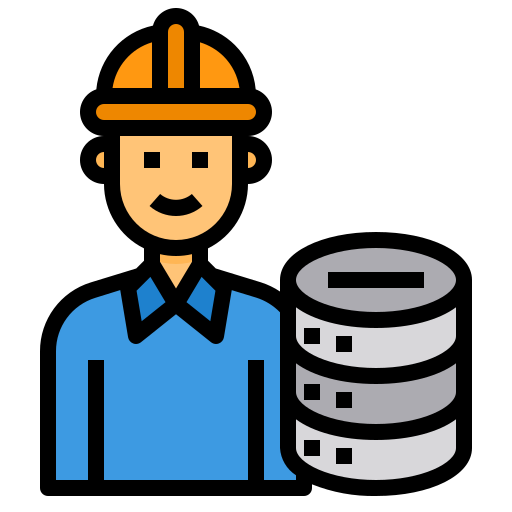 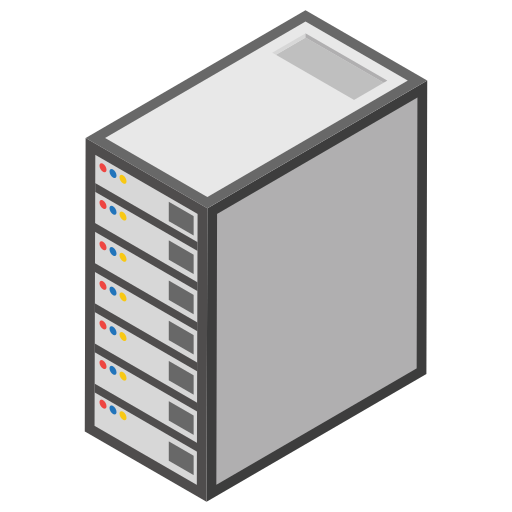 GeometryDB
WebSiteDB
Member List
ConditionsDB
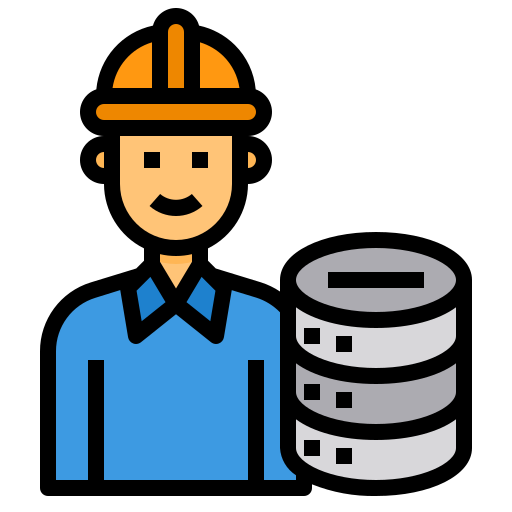 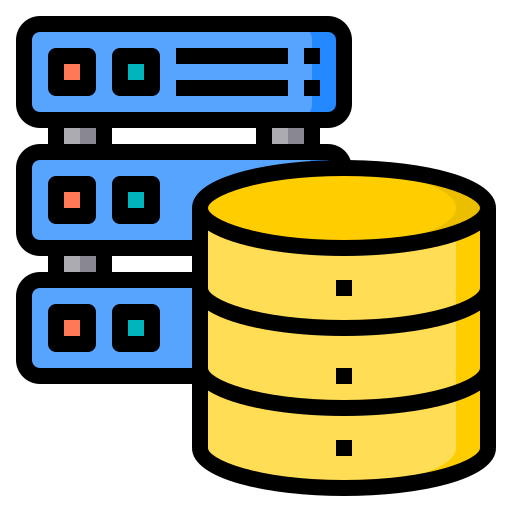 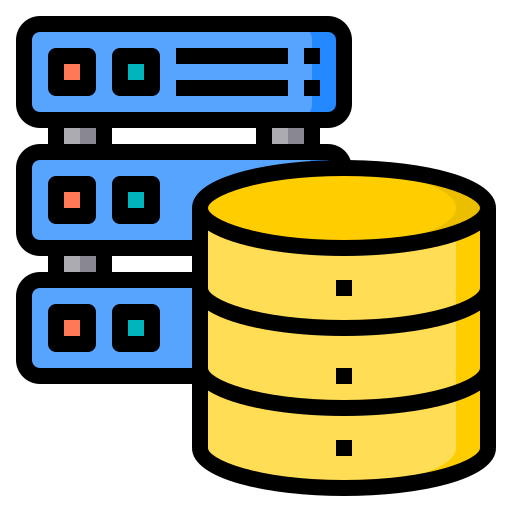 MariaDB 10
PostgreSQL 17
AlmaLinux 9.4
In development
15
Storage Service for Scientific Documentation
Scientific groups collaborate on various types of documents:
Articles
Abstracts
Presentations
Reports, etc
Common challenges of collaborative work:
Organizing safe and structure documents storage
Tracking changes to documents
Restricting access to documents
Sharing of documents
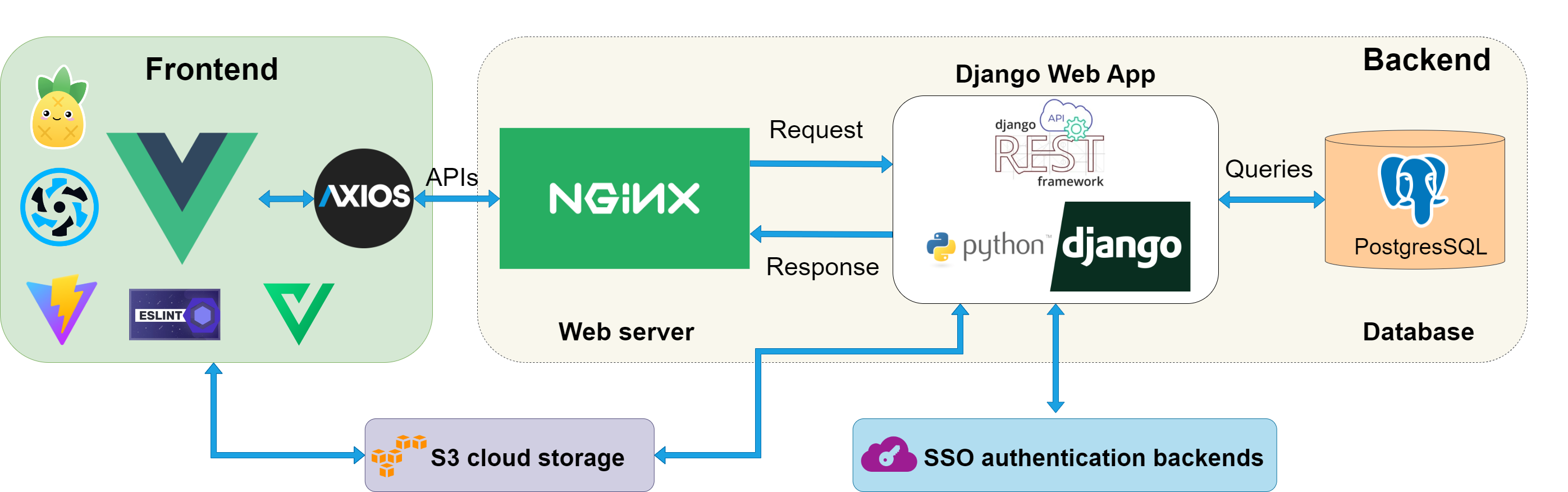 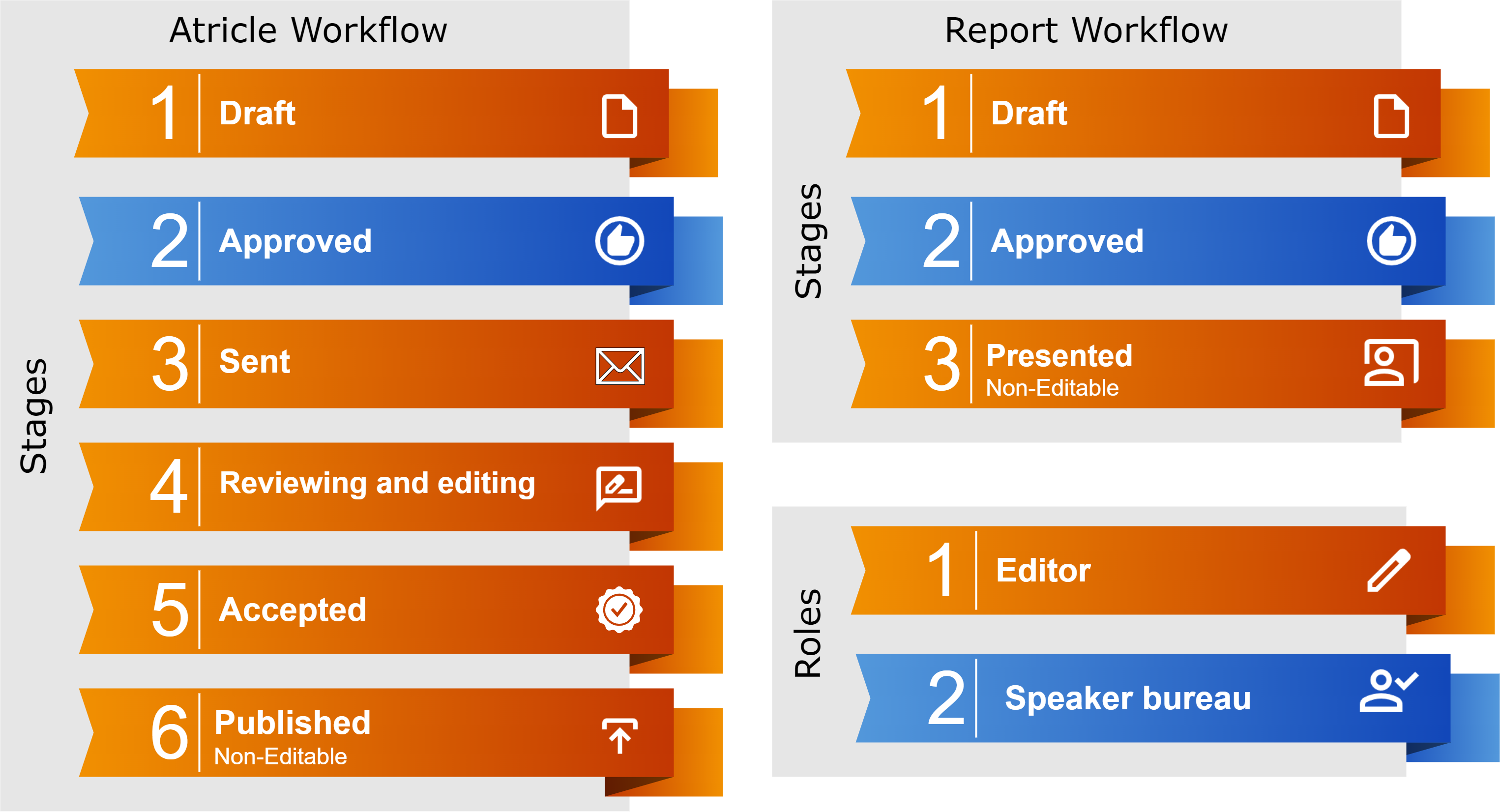 The service is available for use: https://docs.jinr.ru
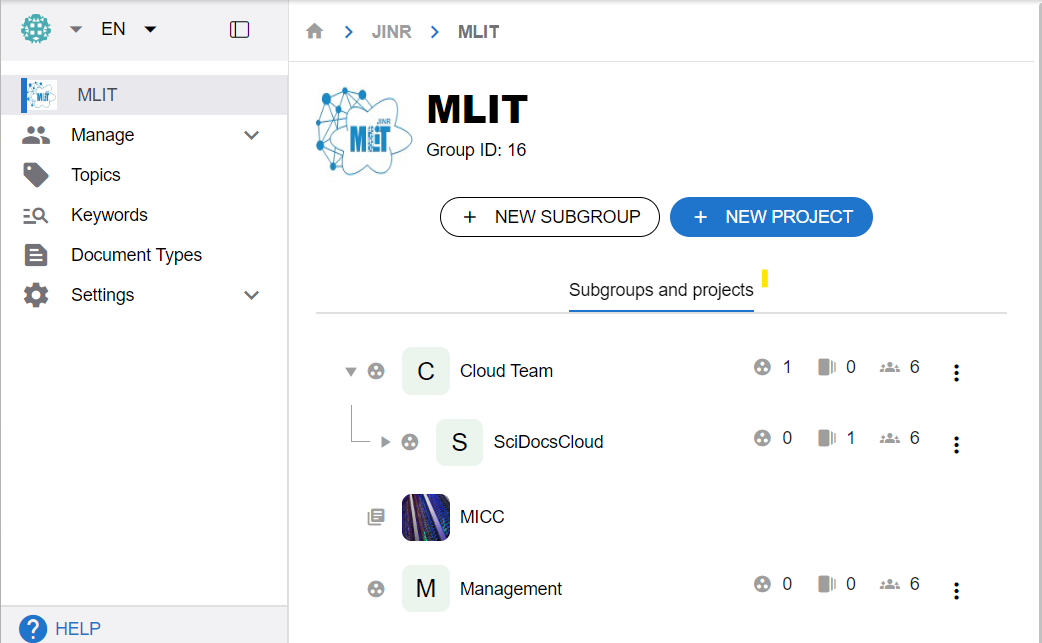 In development
Document 
Visibility
Levels
Subscribe/
notification
system
Event
Calendar
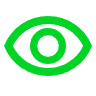 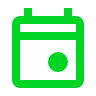 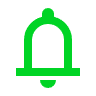 Data
Migrations
Workflows
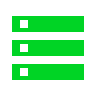 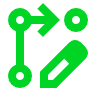 16
MPD collaboration websites
MLIT is hosting some of the MPD Collaboration websites. Some participants from MLIT were taking participation is websites developments.
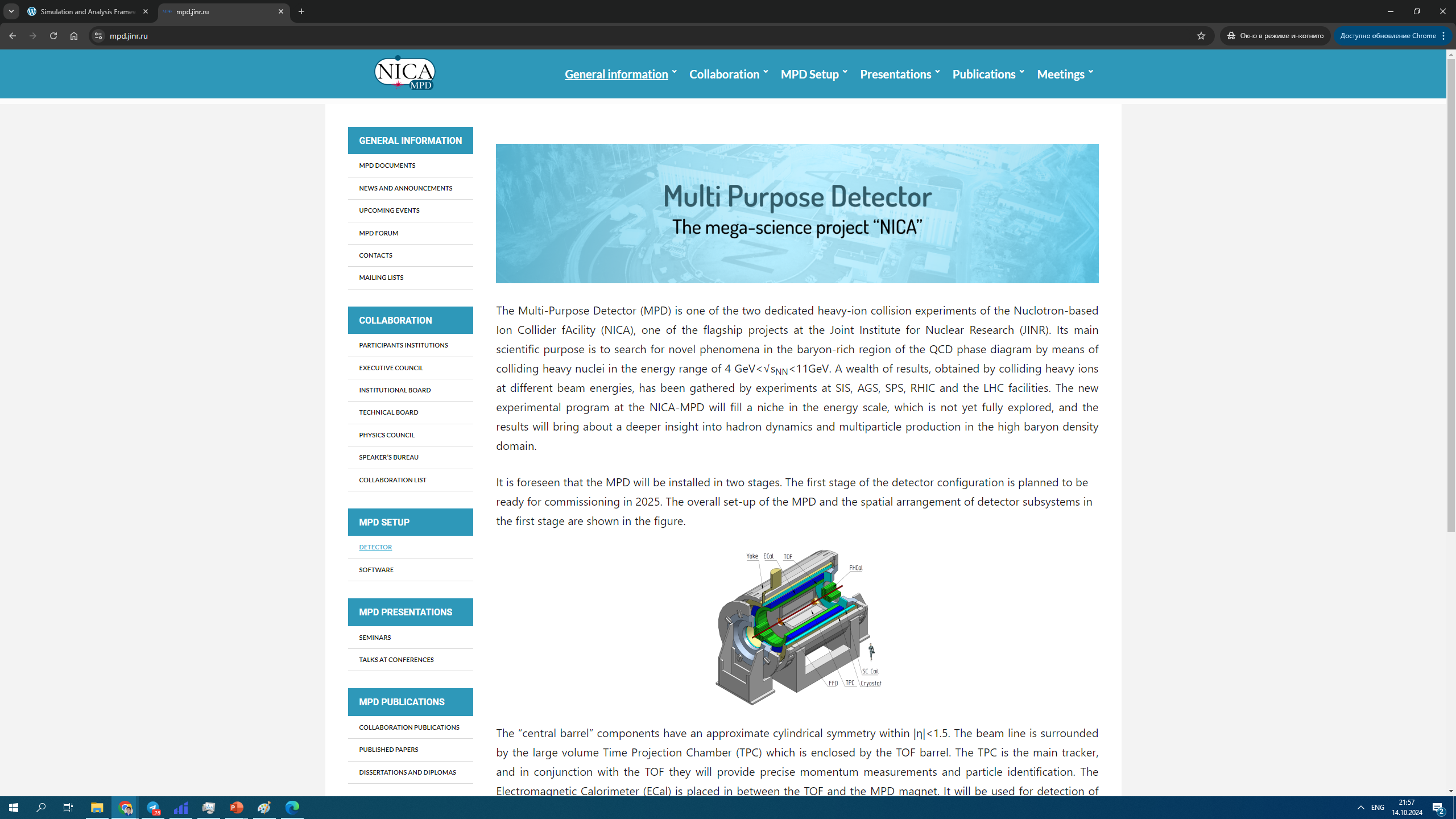 https://mpd.jinr.ru/
MPD collaboration website
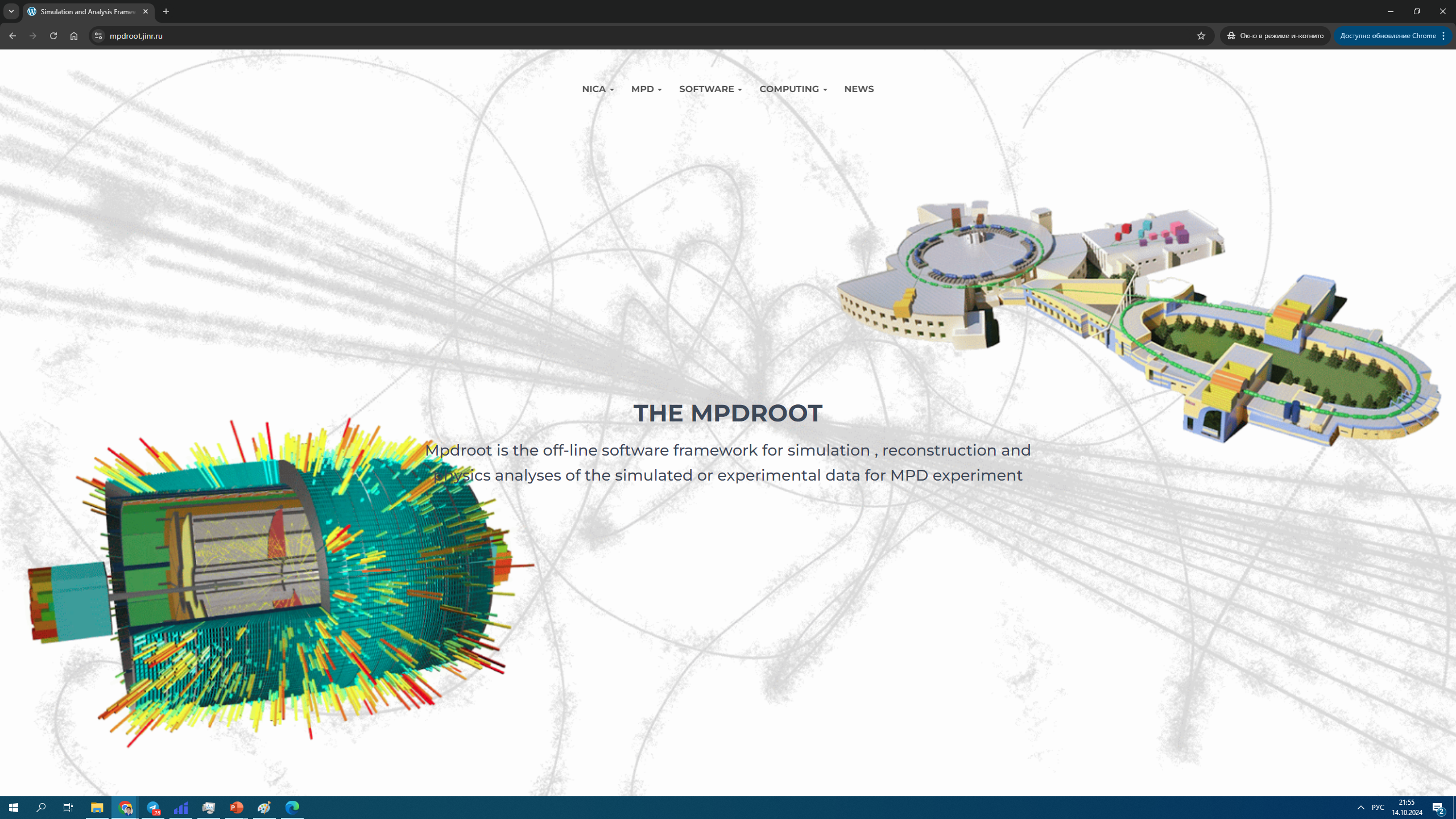 https://mpdroot.jinr.ru/
MPD root website
17
Works related to NCX cluster
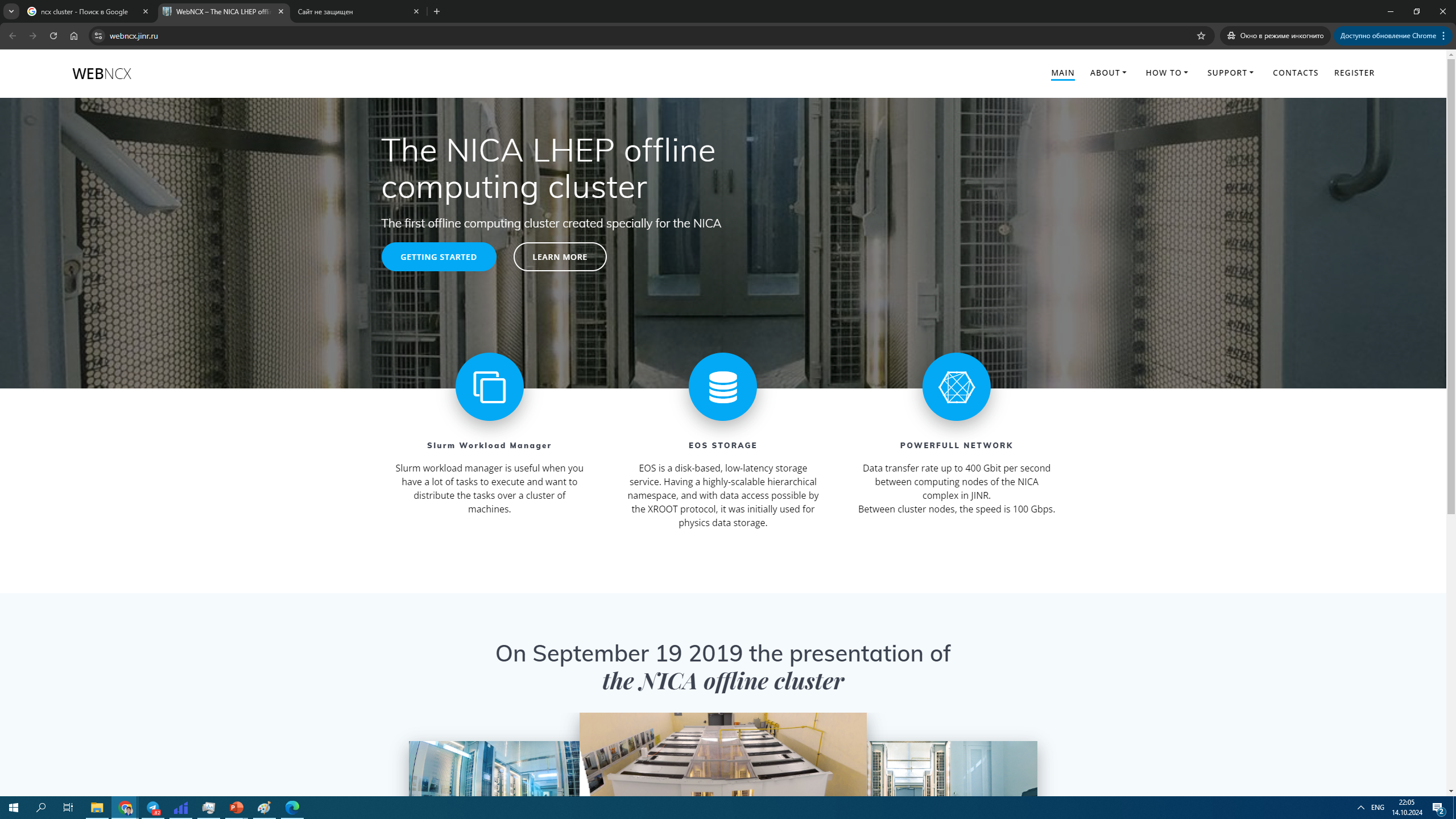 MLIT team was working in collaboration with NCX team to  perform migration from SGE to Slurm which is a modern cluster workload management system.
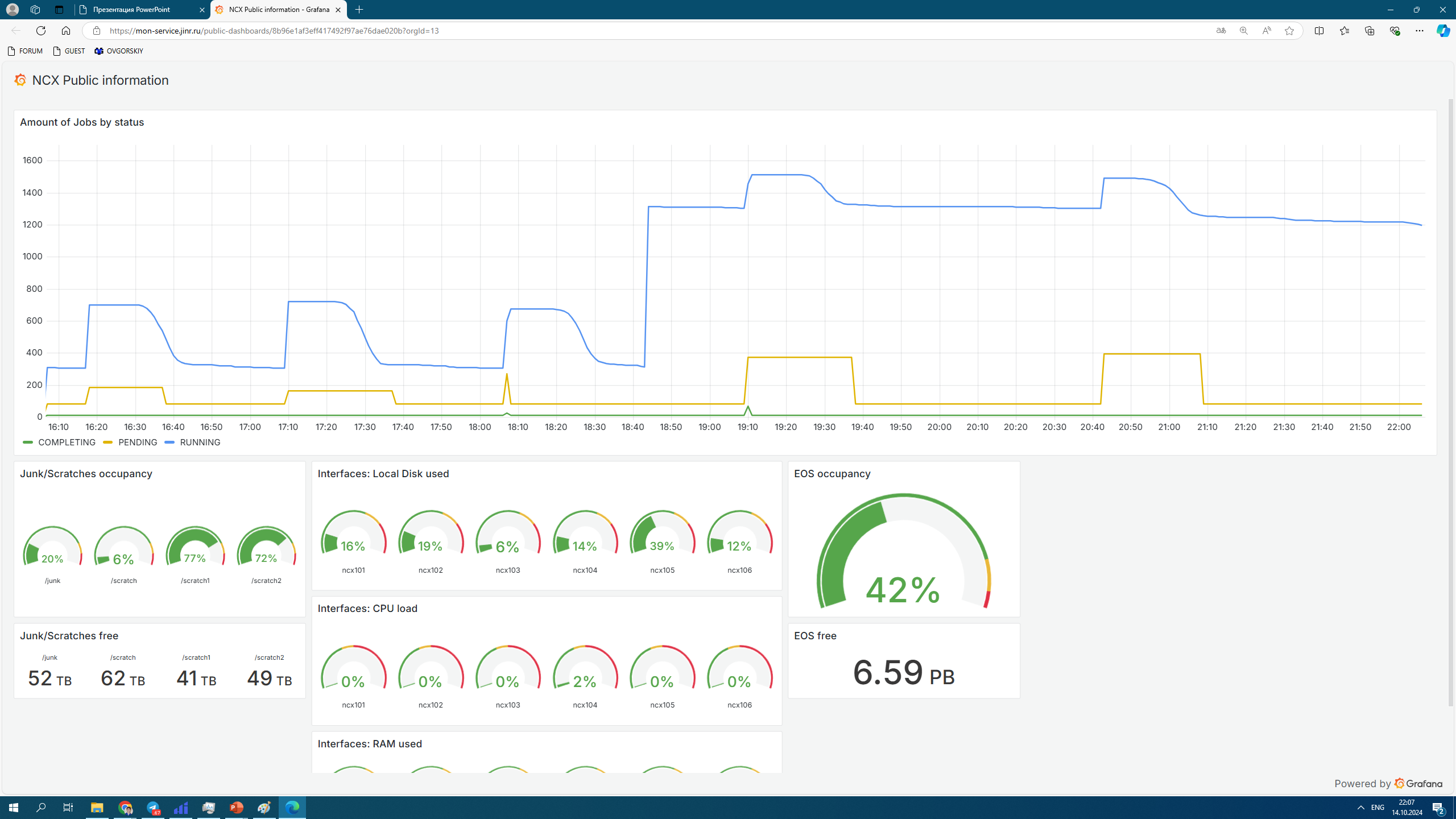 Together with Ivan Slepov a monitoring system with public access was developed and presented to users of NCX cluster.
It allows users to be aware of current load on the NCX cluster and reminds them about local storage occupation.
18
MLIT in MPD IT infrastructure
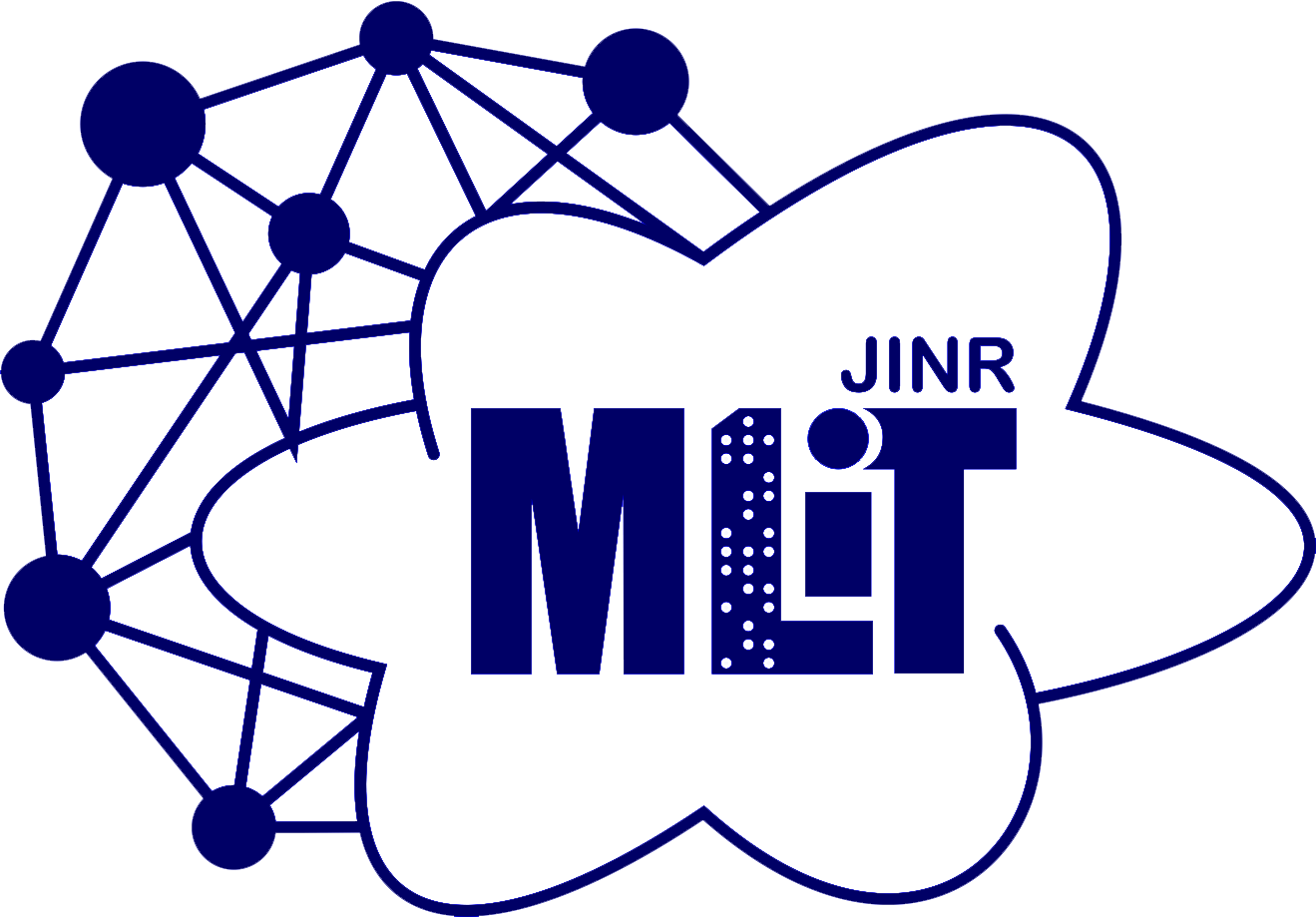 Participants from MLIT
Aleksandr Kokorev
Anastasia Anikina
Andrey Dolbilov
Balashov Nikita
Dmirty Belyakov 
Dmitry Podgainy
Evgeny Aleksandrov
Igor Aleksandrov
Igor Pelevanyuk
Irina Filozova
Jan Busha Jr.
Maria Lubimova
Maxim Zuev
Natalia Gromova
Oksana Streltsova
Sergei Shmatov
Slavomir Hnatic
Tatyana Strizh
Valeriy Mitsin
Vladimir Korenkov
Vladimir Trofimov
Vladimir Uzhinsky
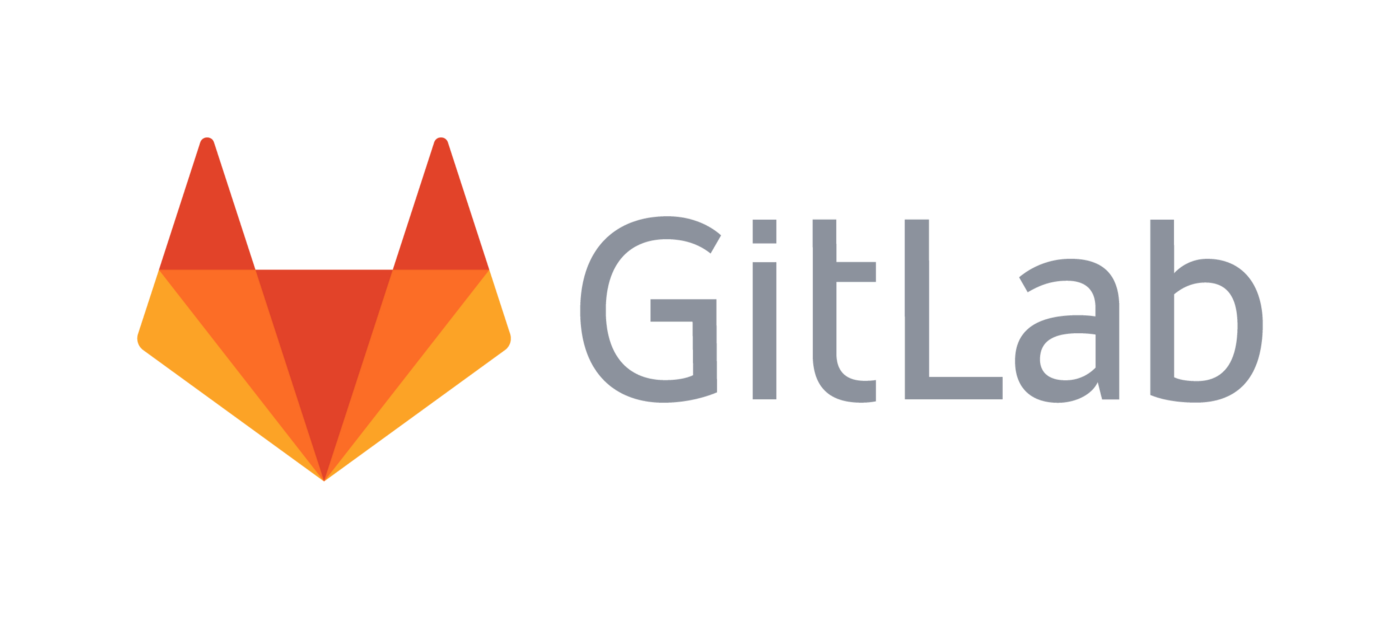 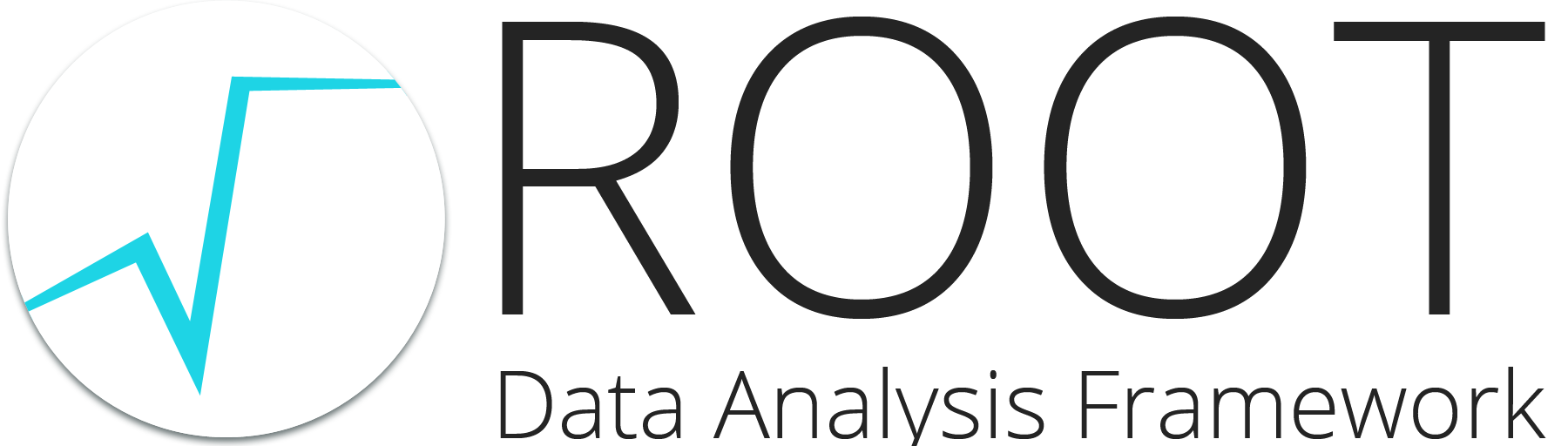 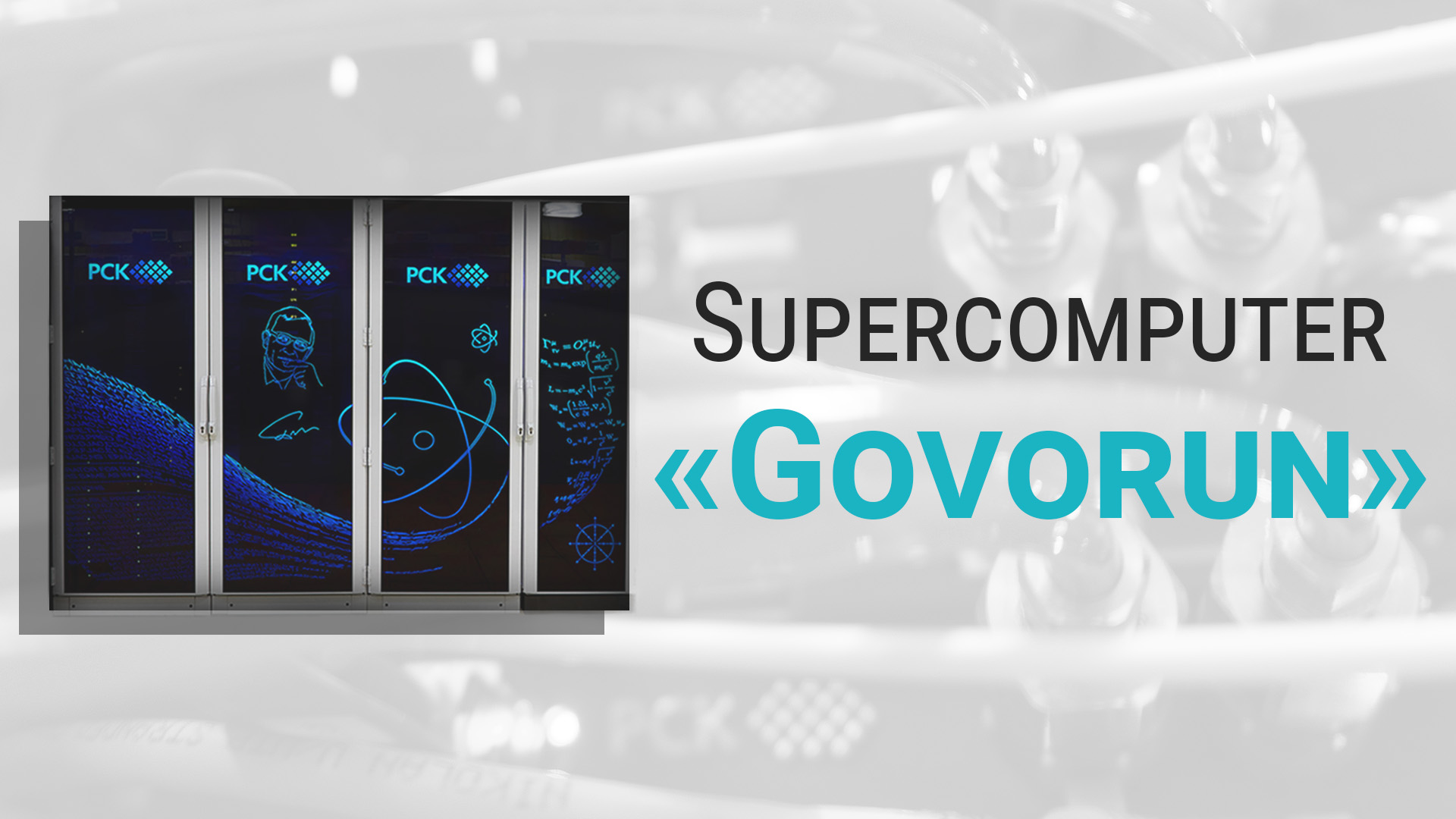 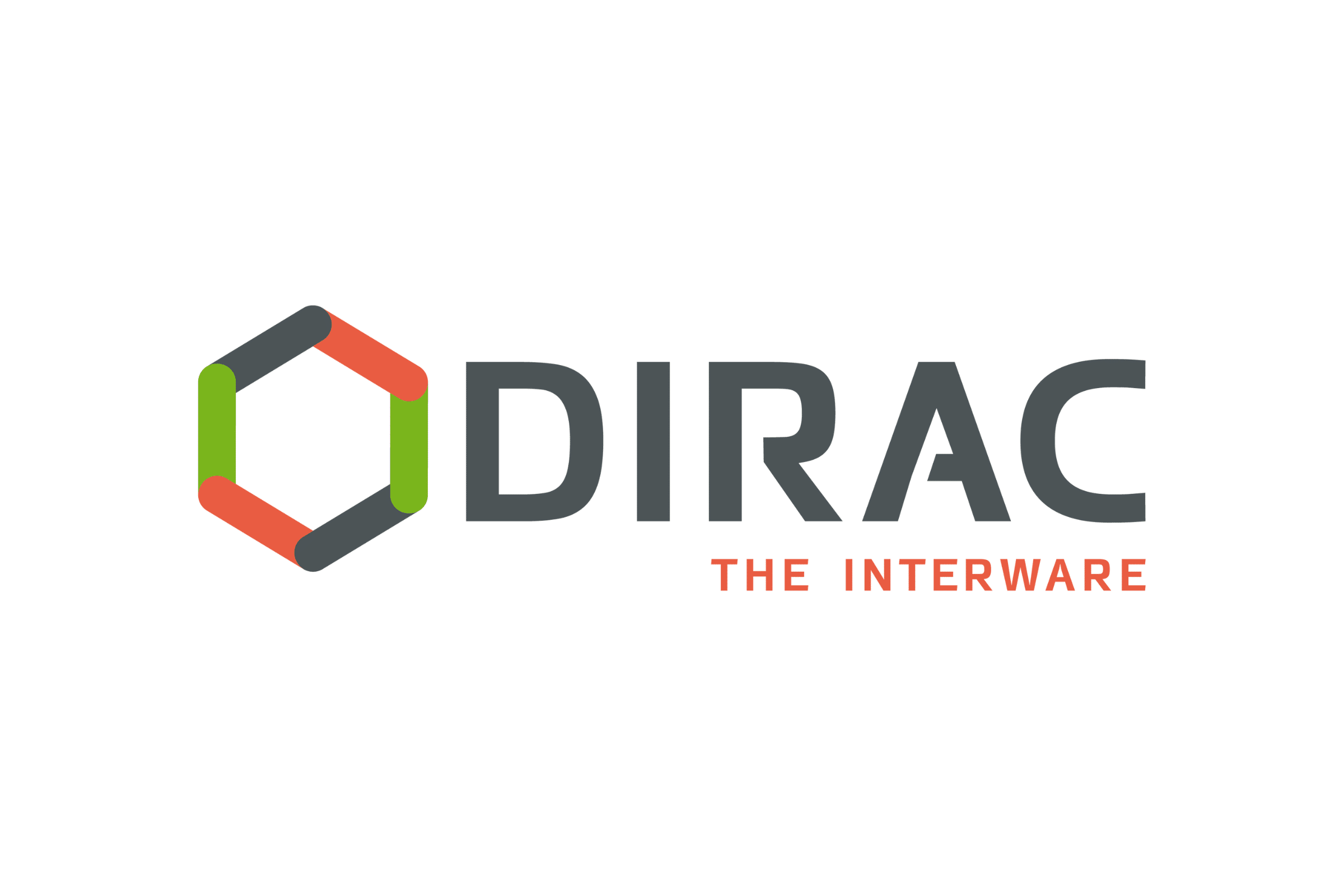 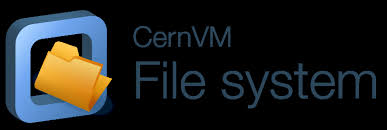 Govorun
Supercomputer
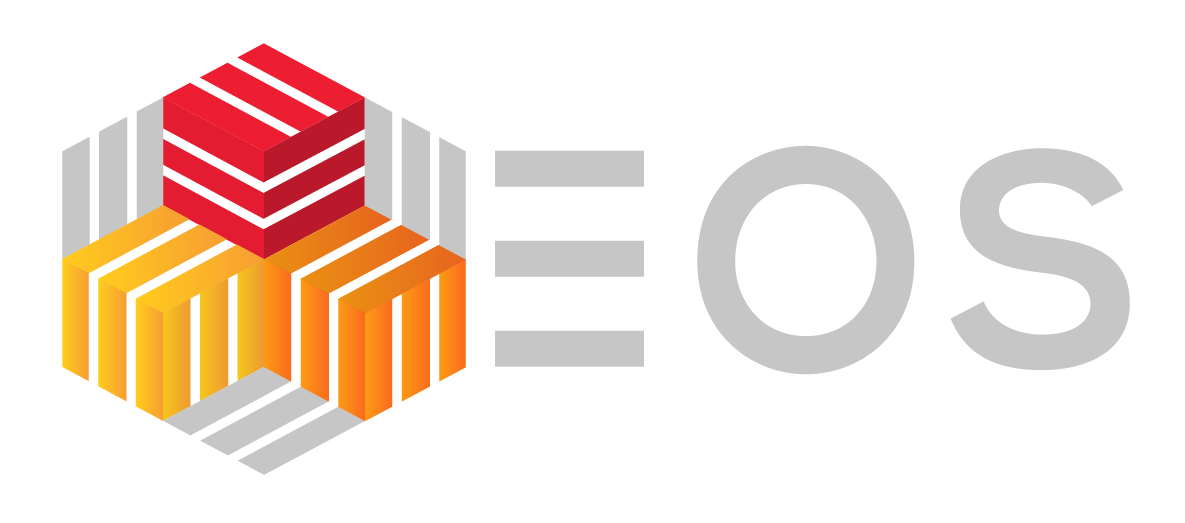 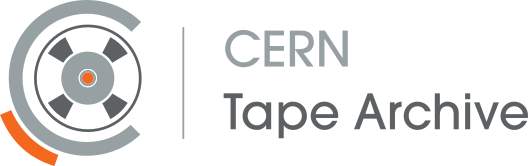 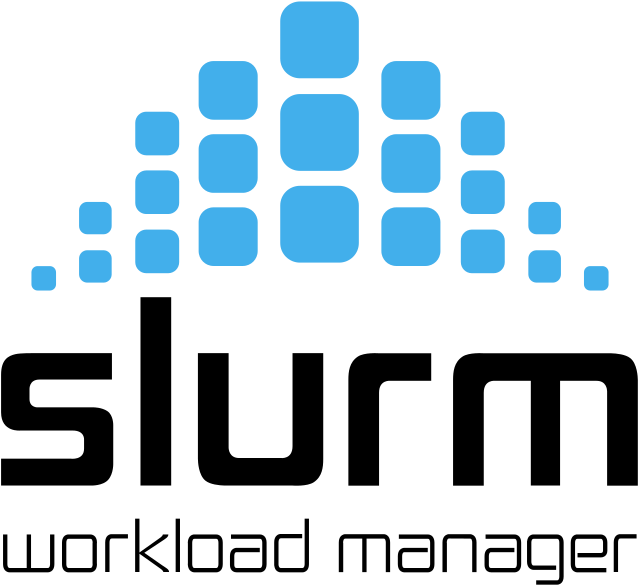 Mescheryakov Laboratory of Information Technologies take active participation in MPD collaboration wide range of works related to both development and support of IT services and providing computing, storage and network resources.
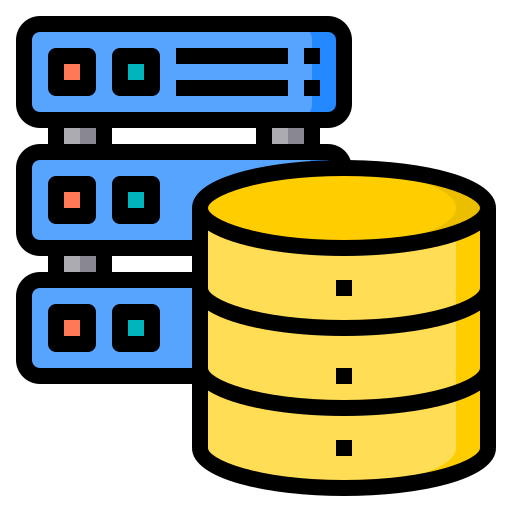 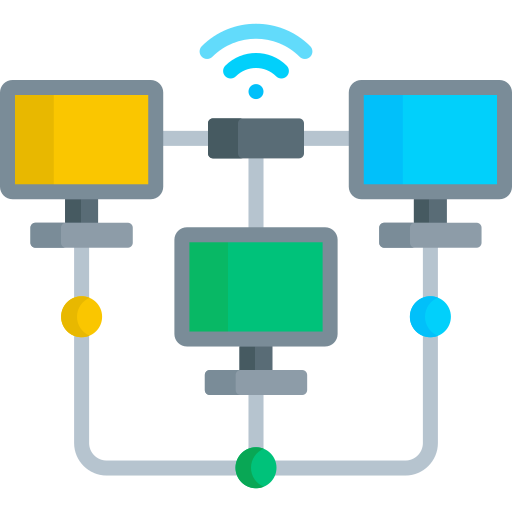 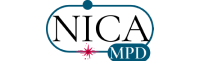 Databases
Websites
Network
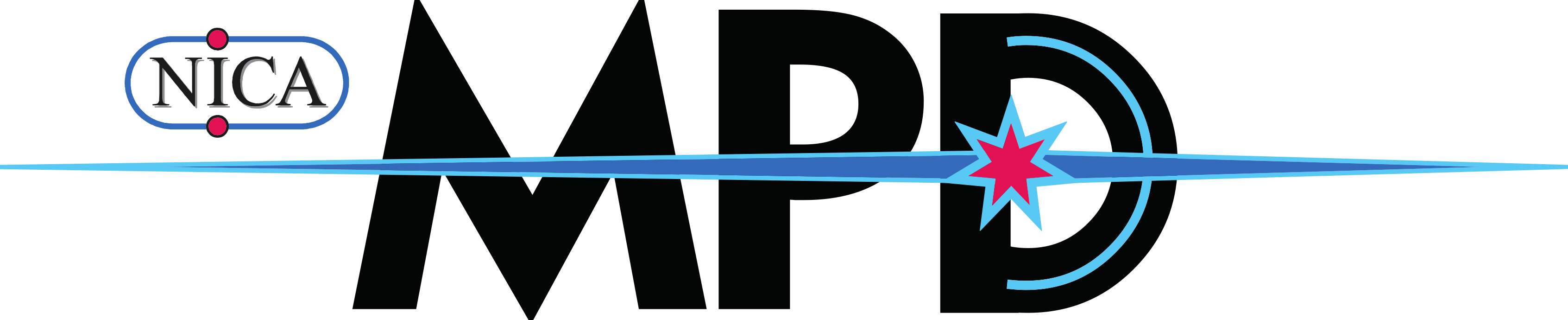 19
Conclusion
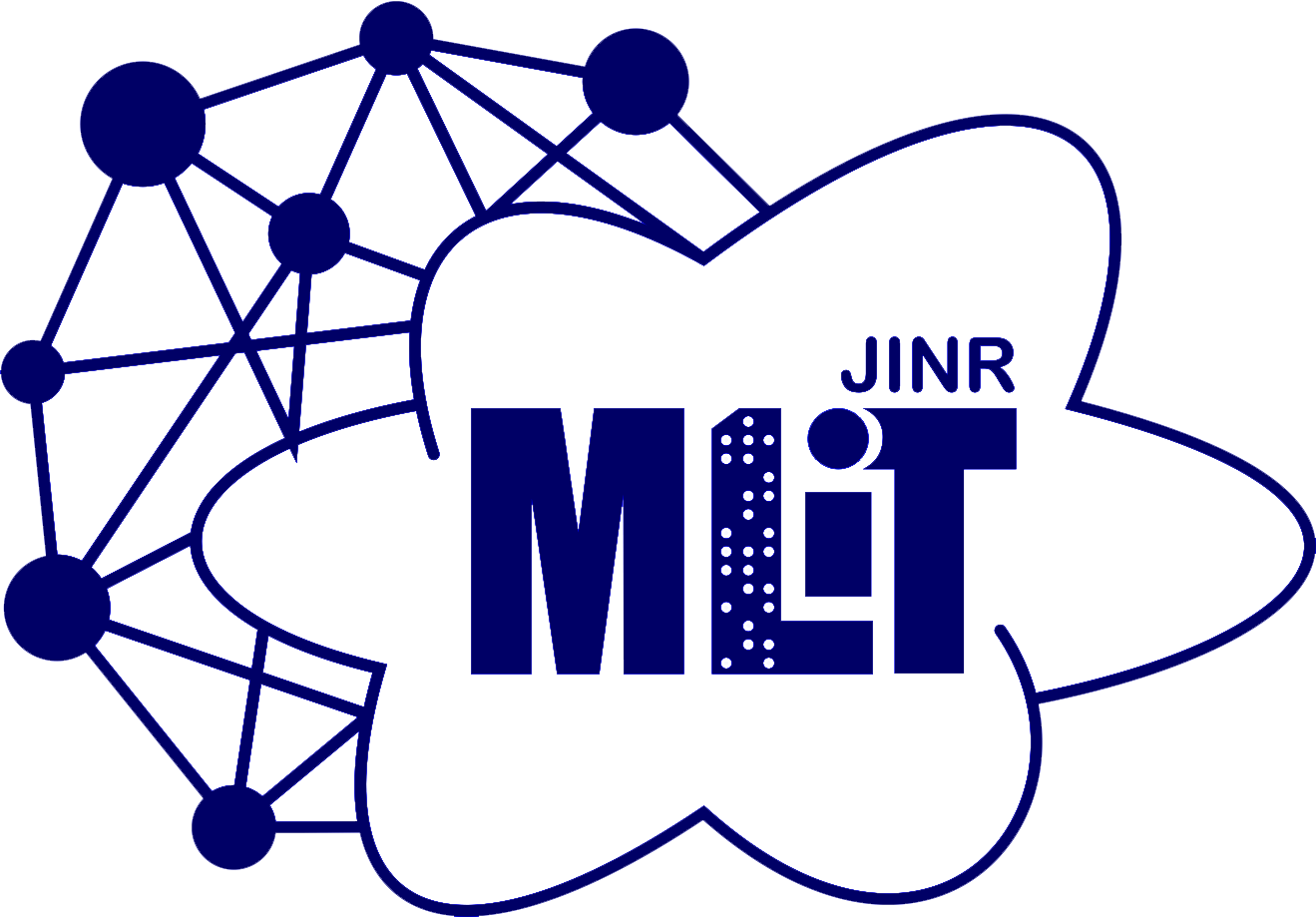 MLIT provides a wide range of IT different services and resources:
GitLab, CVMFS, Slurm, DIRAC
Govorun, Tier1, Tier2, EOS, CTA
Network, hosting, security

MLIT also directly participates in MPD collaboration activity:
Develop new services and setting up new systems.
Participate in development of applied software.
Develop new approaches to solve appearing problems.
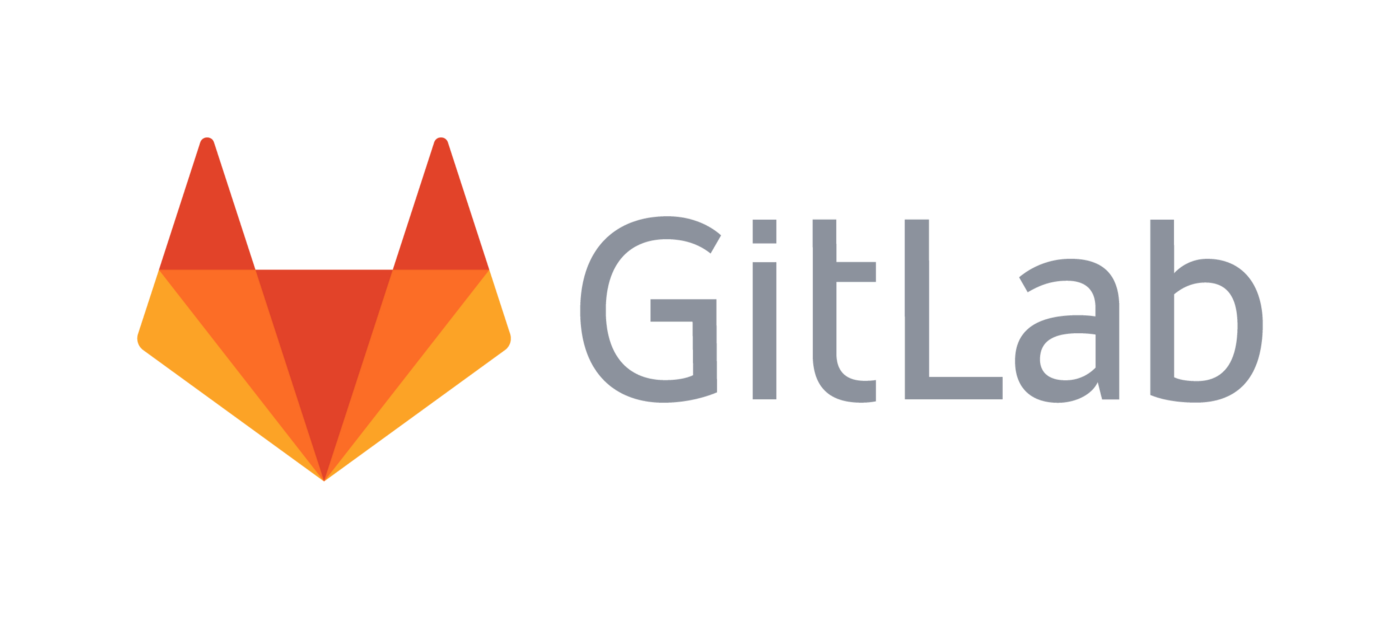 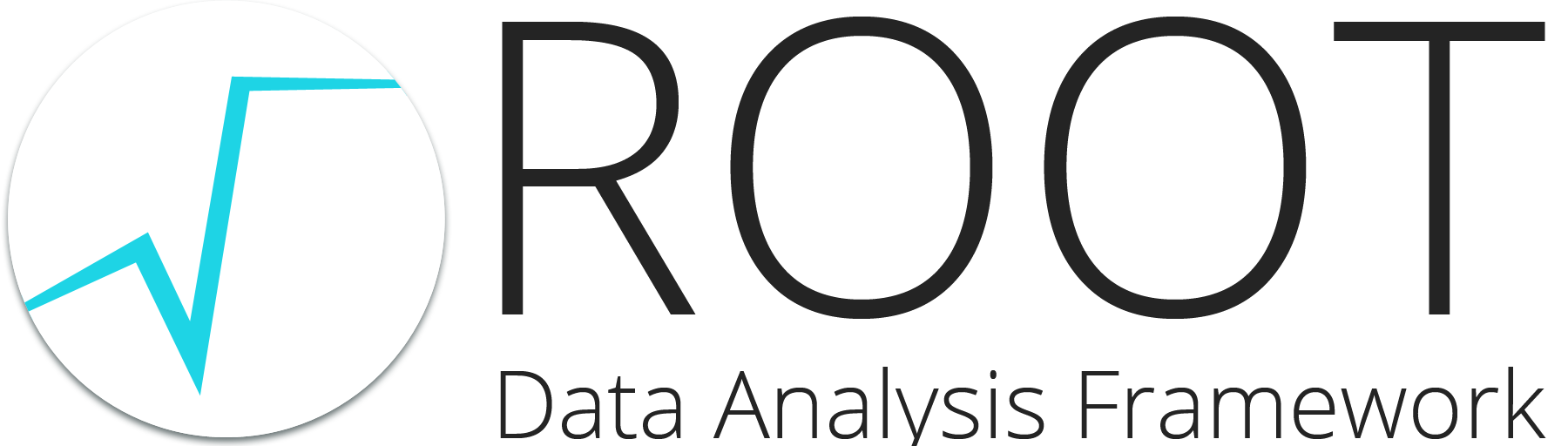 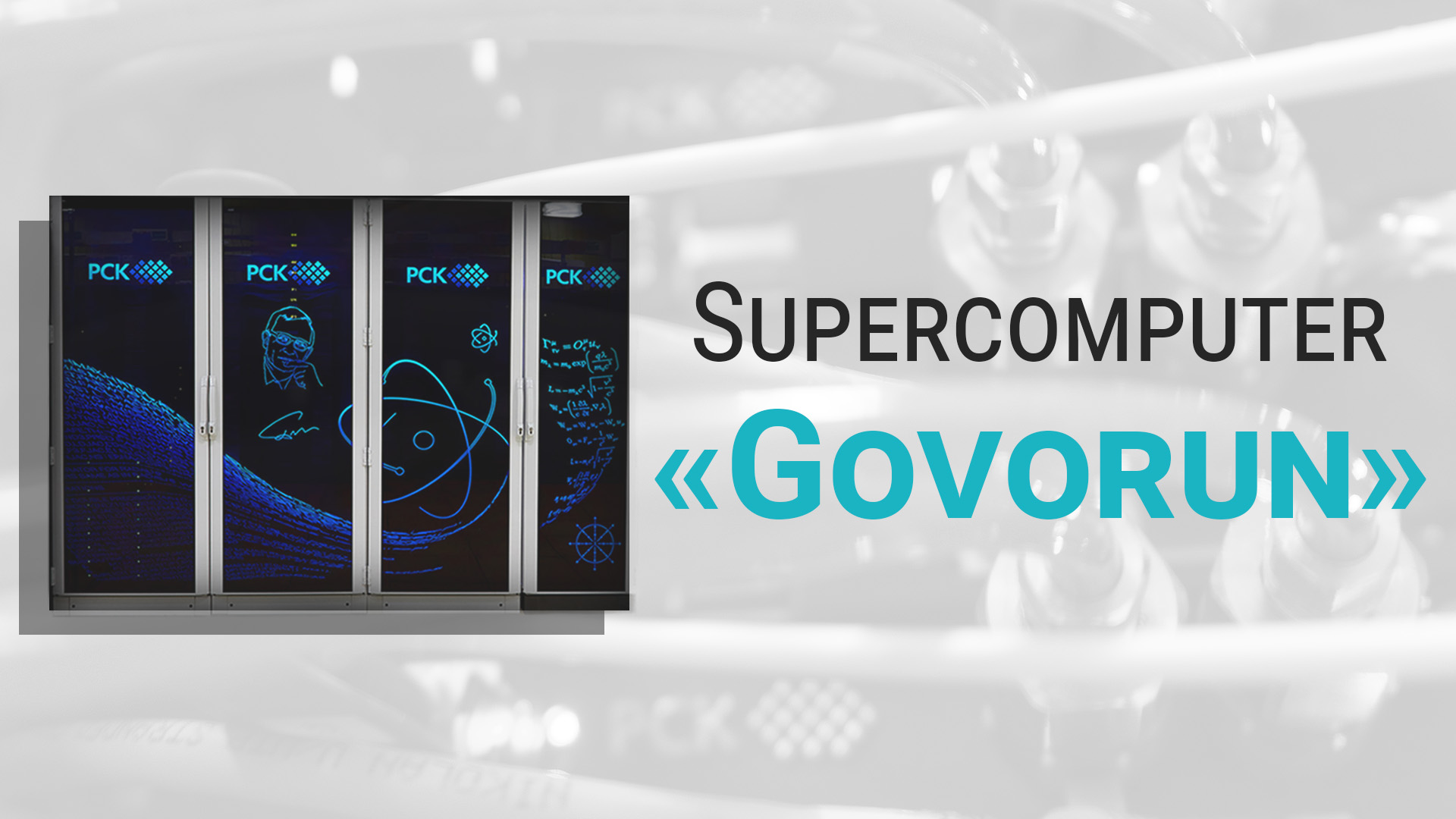 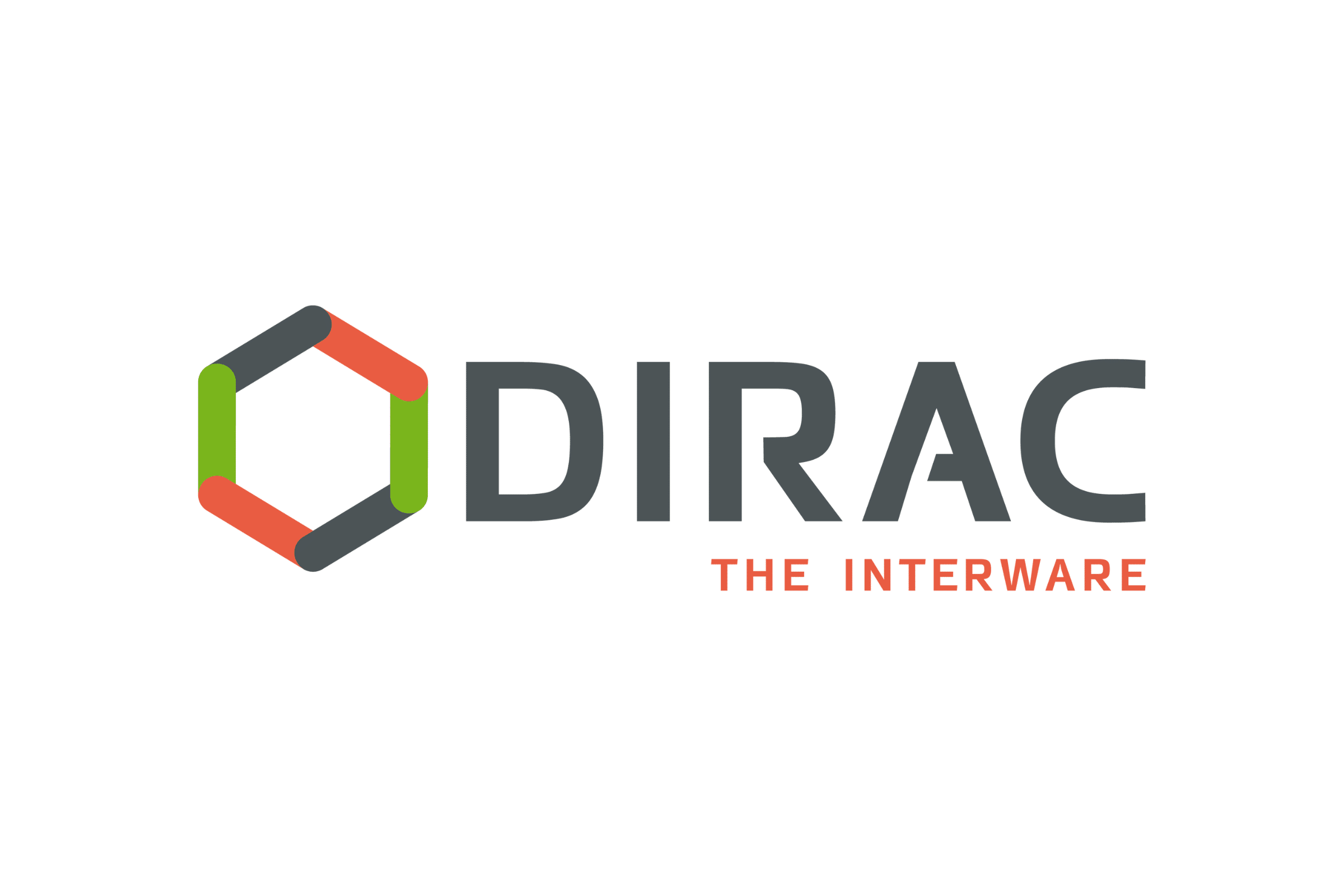 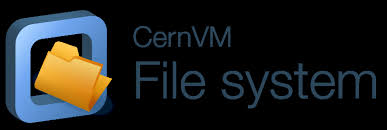 Govorun
Supercomputer
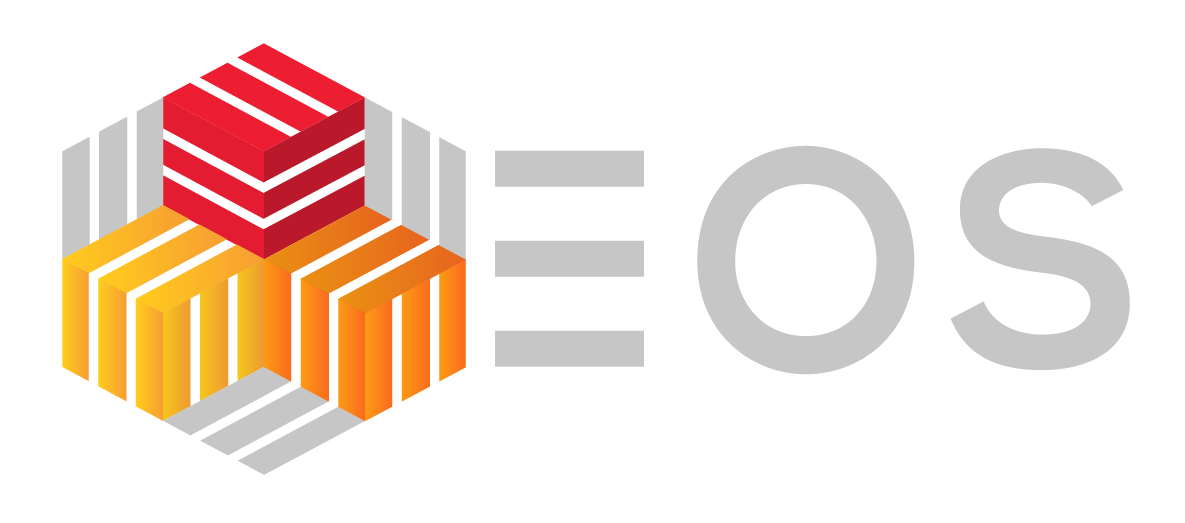 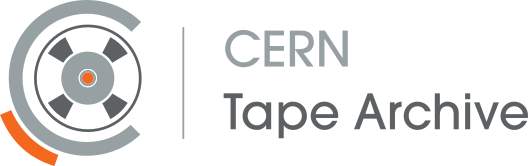 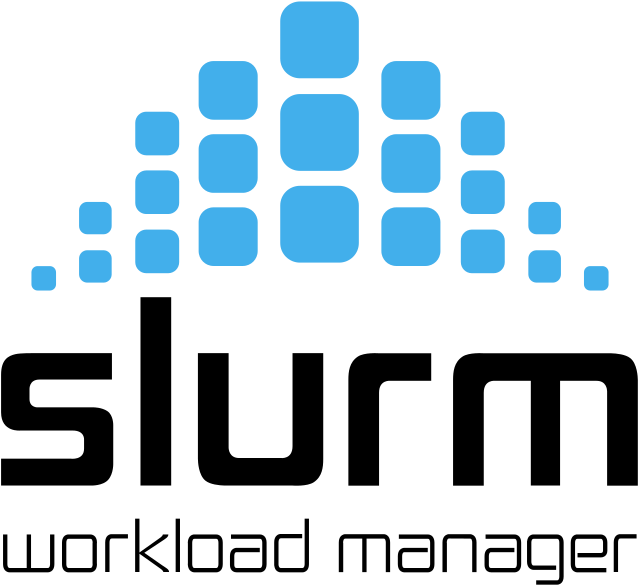 Thank you for attention
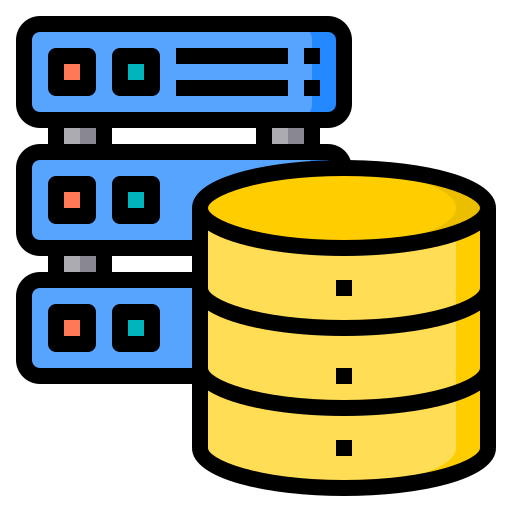 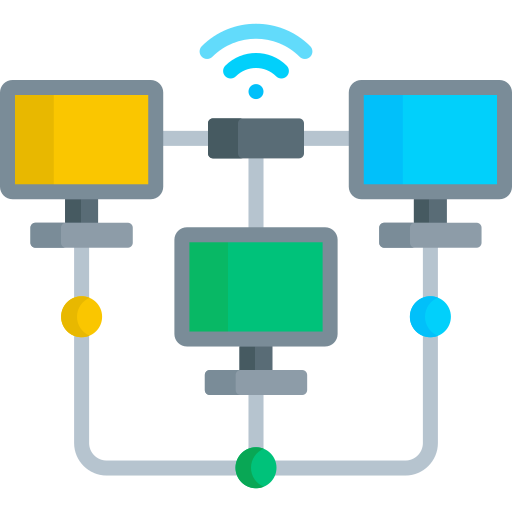 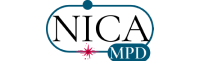 Databases
Websites
Network
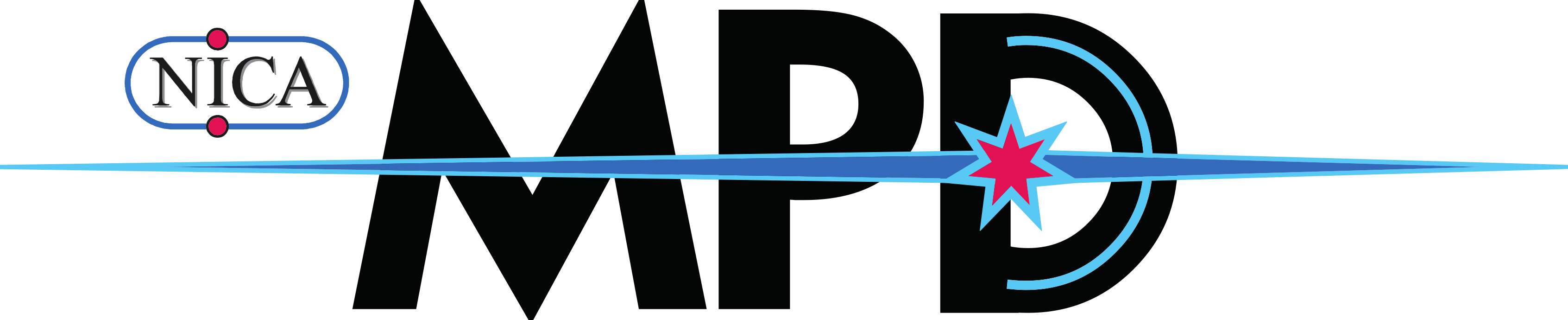 20